Where did that come from? Understanding and Managing Acting Out Behavior
Kathleen Lynne Lane, Ph.D., BCBA-D, CF-L1Mark Matthew Buckman, Ph.D.
Wendy Peia Oakes, Ph.D.
Rebecca Lee Sherod, MSEPaloma Pérez-Clark, Ed.S.Katie S. Austin, M.Ed.
Renaming: First and Last Name
To help us interact and collaborate today, please ensure the name that appears on your zoom square is your first and last name.
Click the three dots at the top right corner of your video square.
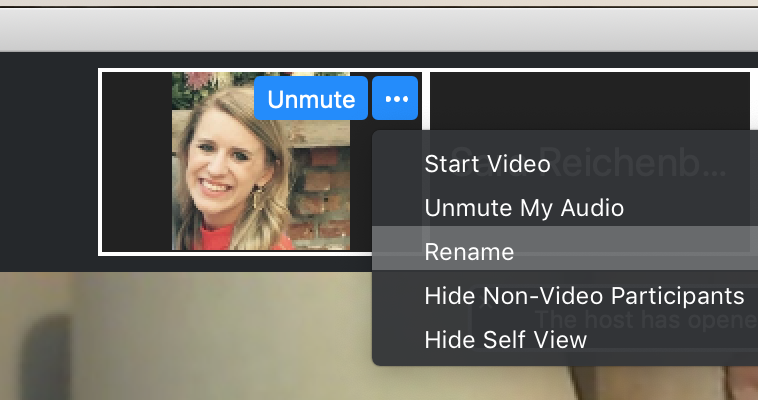 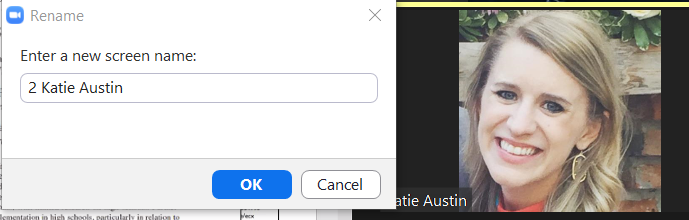 Rename yourself with your First and Last Name
[Speaker Notes: https://support.zoom.us/hc/en-us/articles/115005769646 (scroll to self-selecting breakout room)]
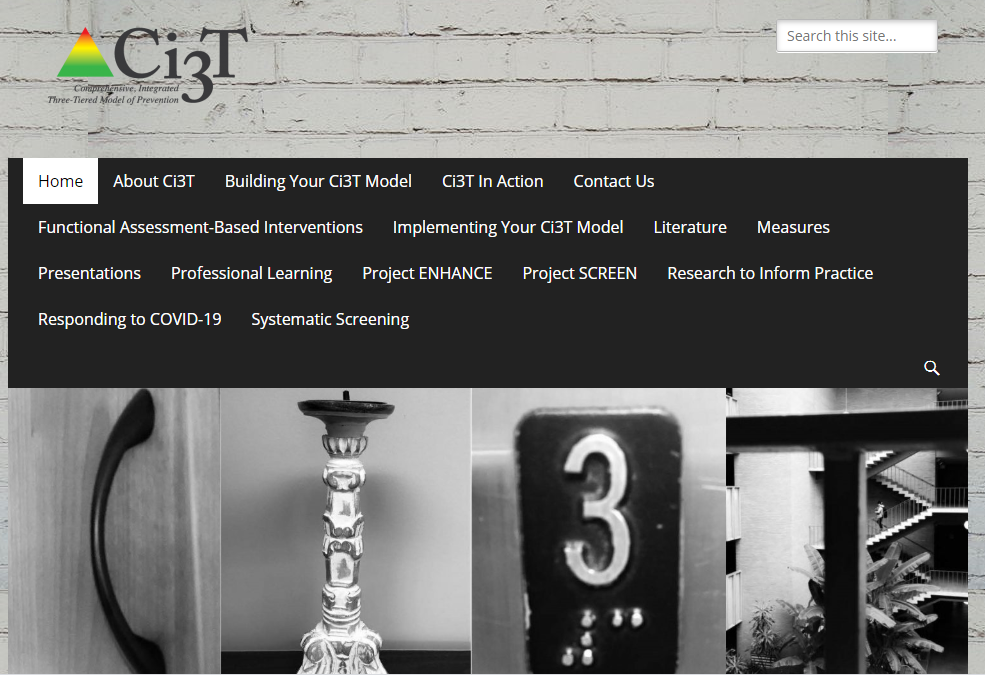 ci3t.org
Accessing Project EMPOWER Professional Learning
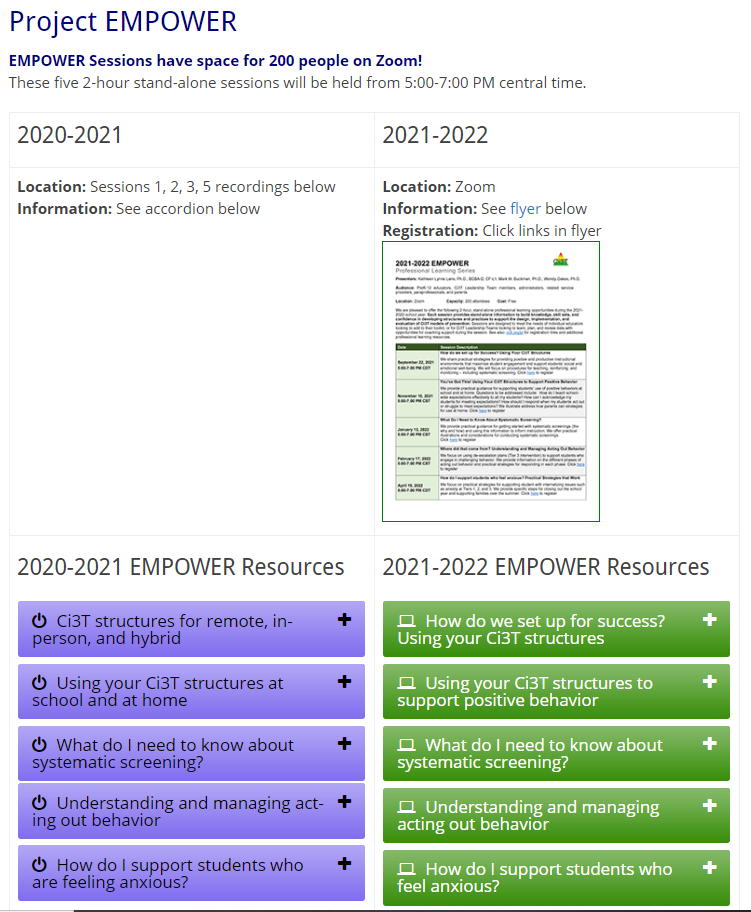 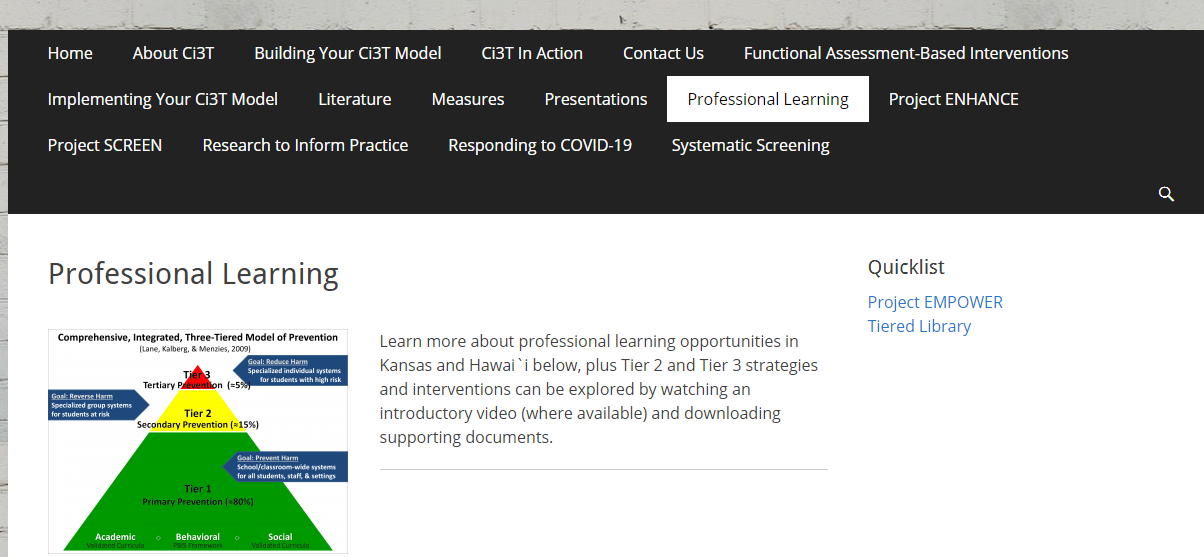 Agenda
Welcome & Overview of Ci3T
A Look at Acting Out Behavior: Timing is Everything!
Managing Acting Out Behavior: Seven Phases
Pathways to Success: Understanding Educator-Student Interactions
Tier 3: Building a De-escalation Plan
Wrapping up: Resources and Questions
Welcome & Overview of Ci3T
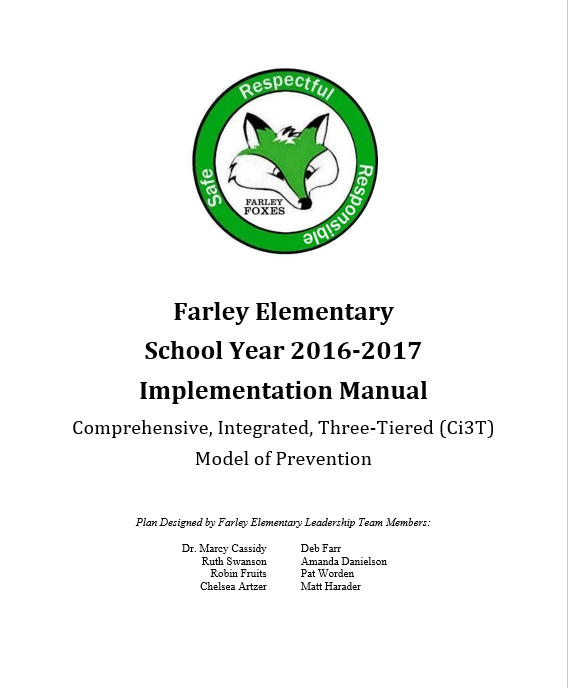 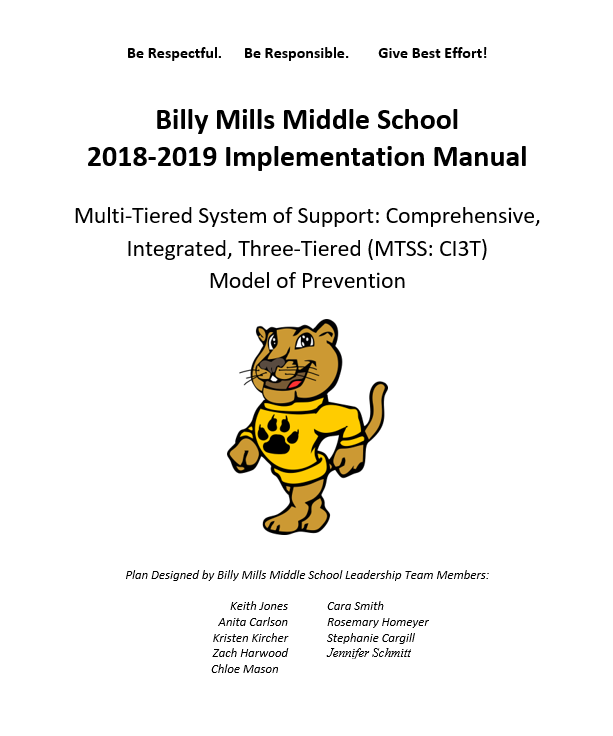 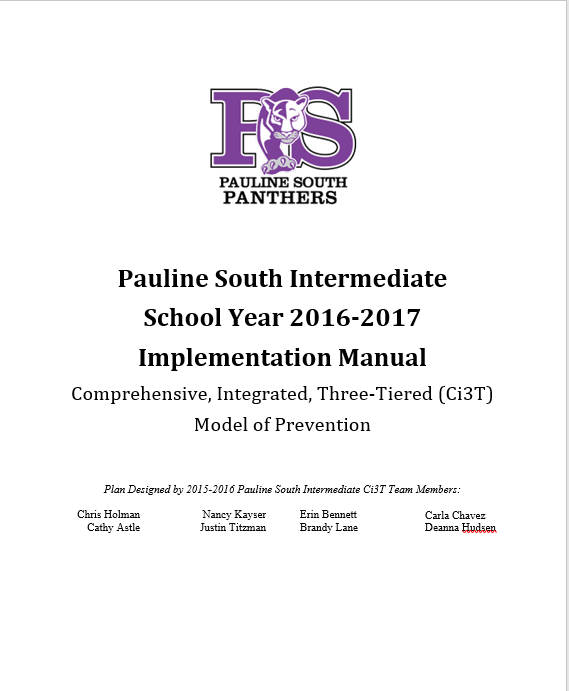 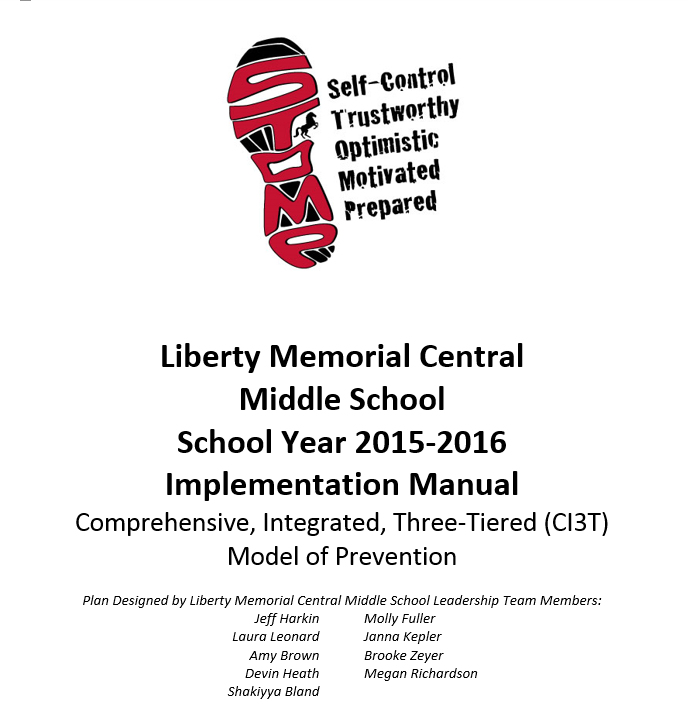 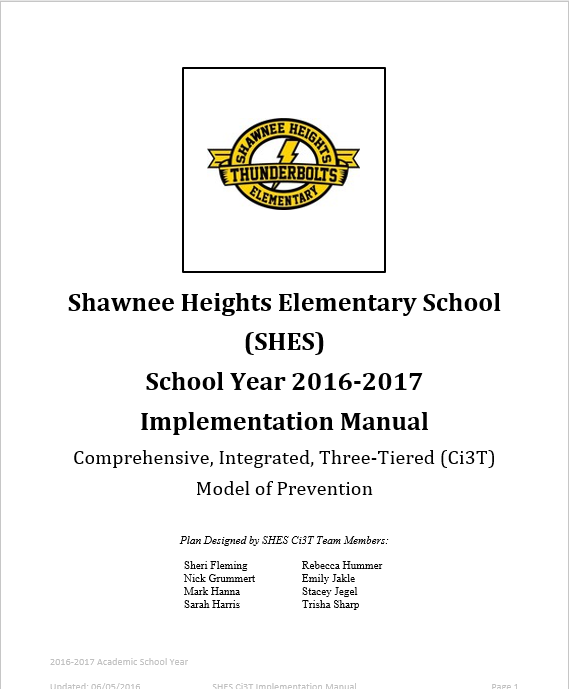 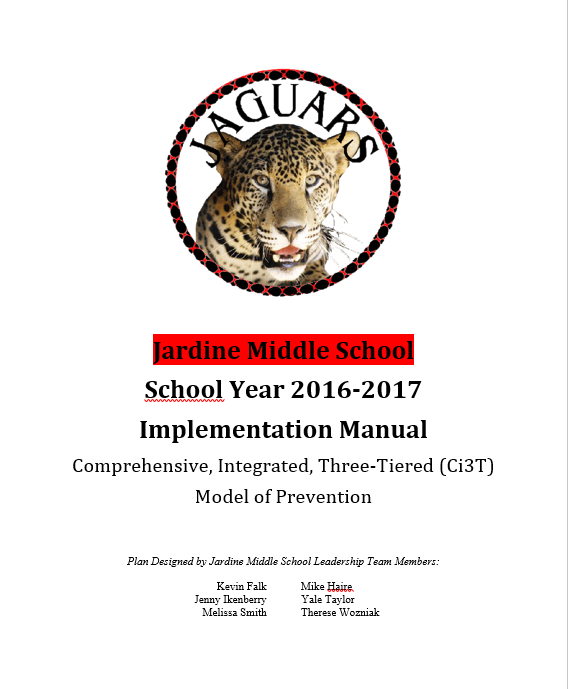 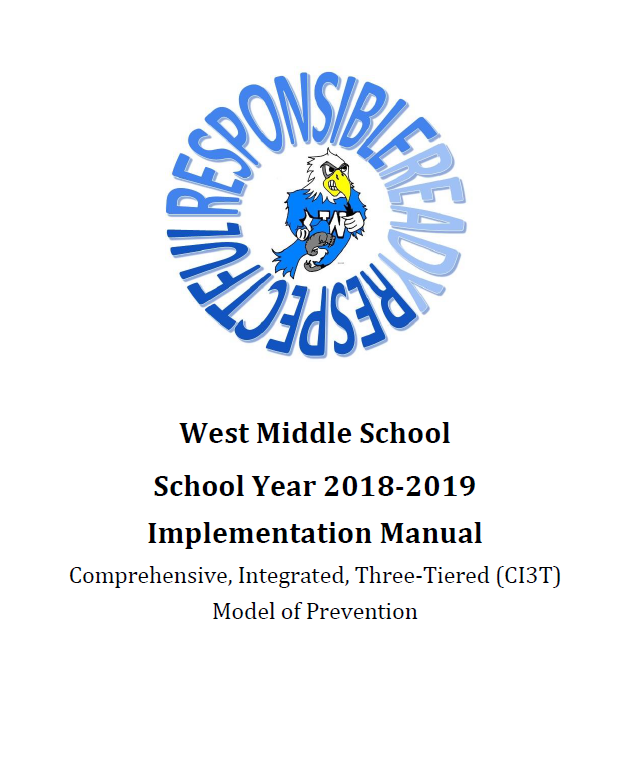 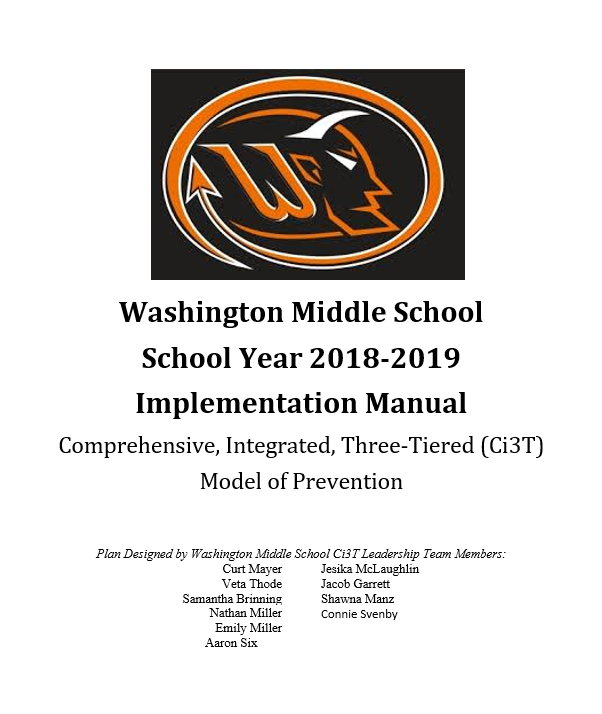 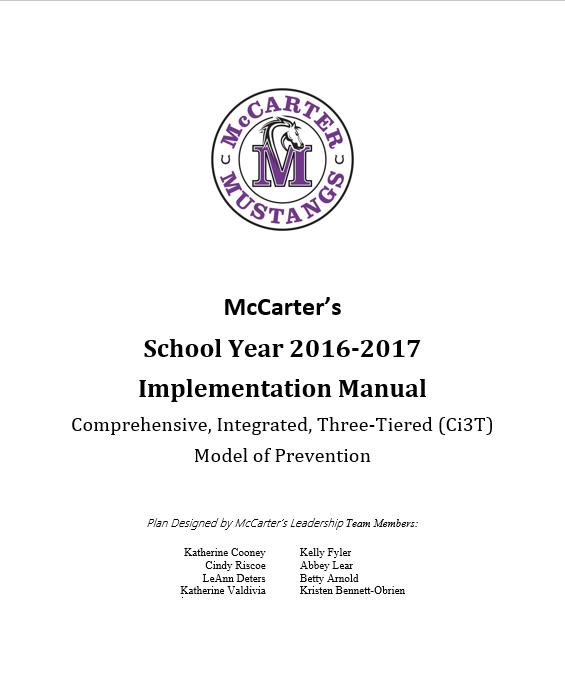 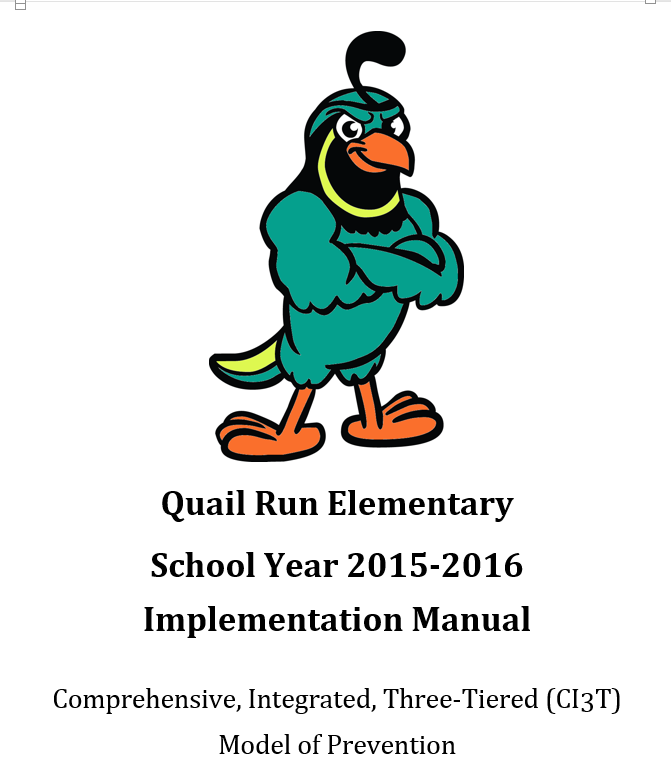 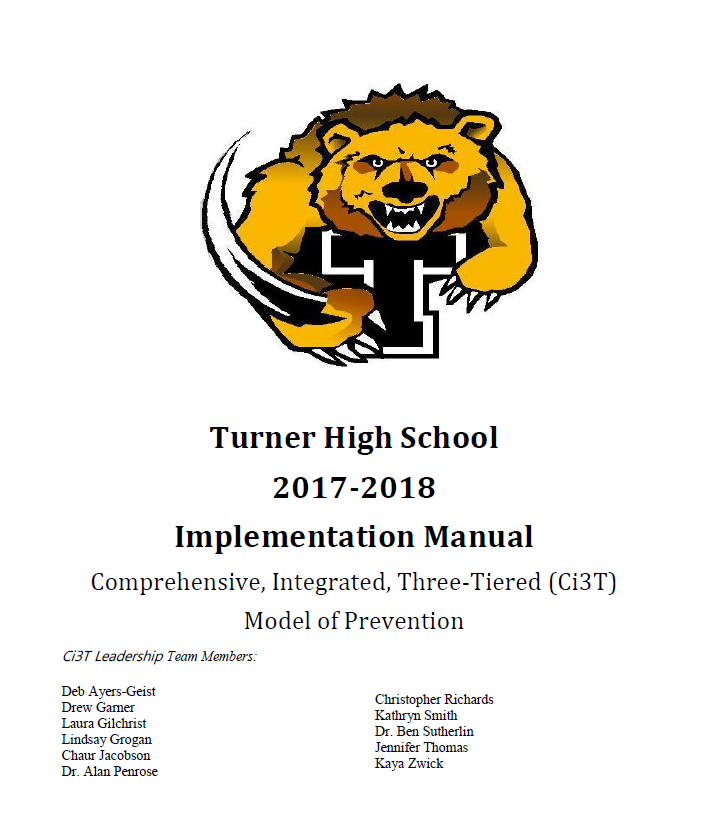 Ci3T Implementation Manuals
Reading Street
District & State Standards
High Quality Instruction
Positive Behavior Interventions and Supports  (PBIS)
Positive Action
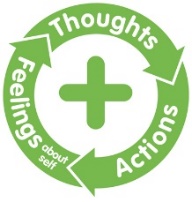 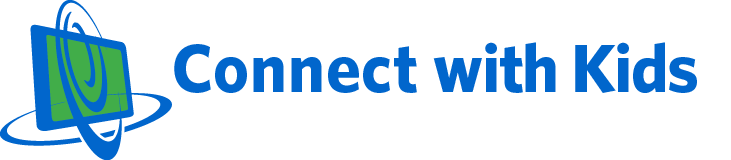 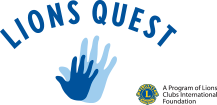 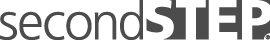 Social and Emotional Learning
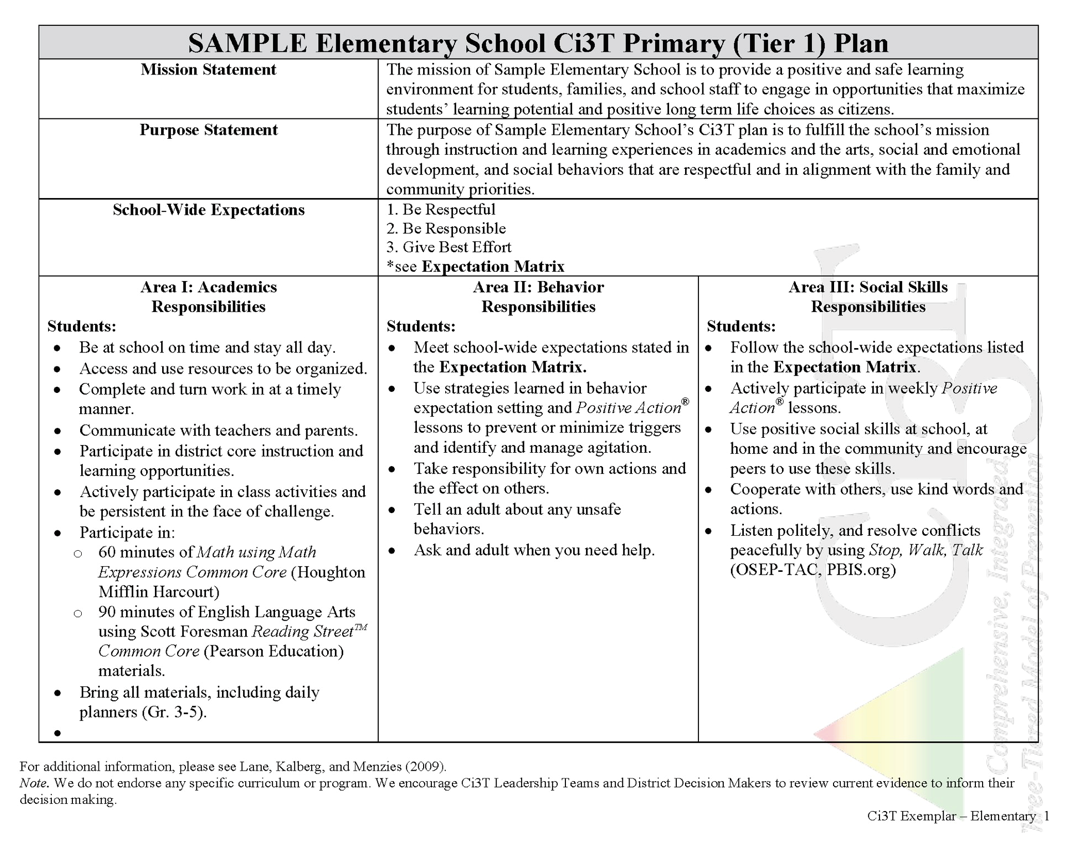 District & State Standards 
High Quality Instruction
Positive Behavior Interventions and Supports  (PBIS)
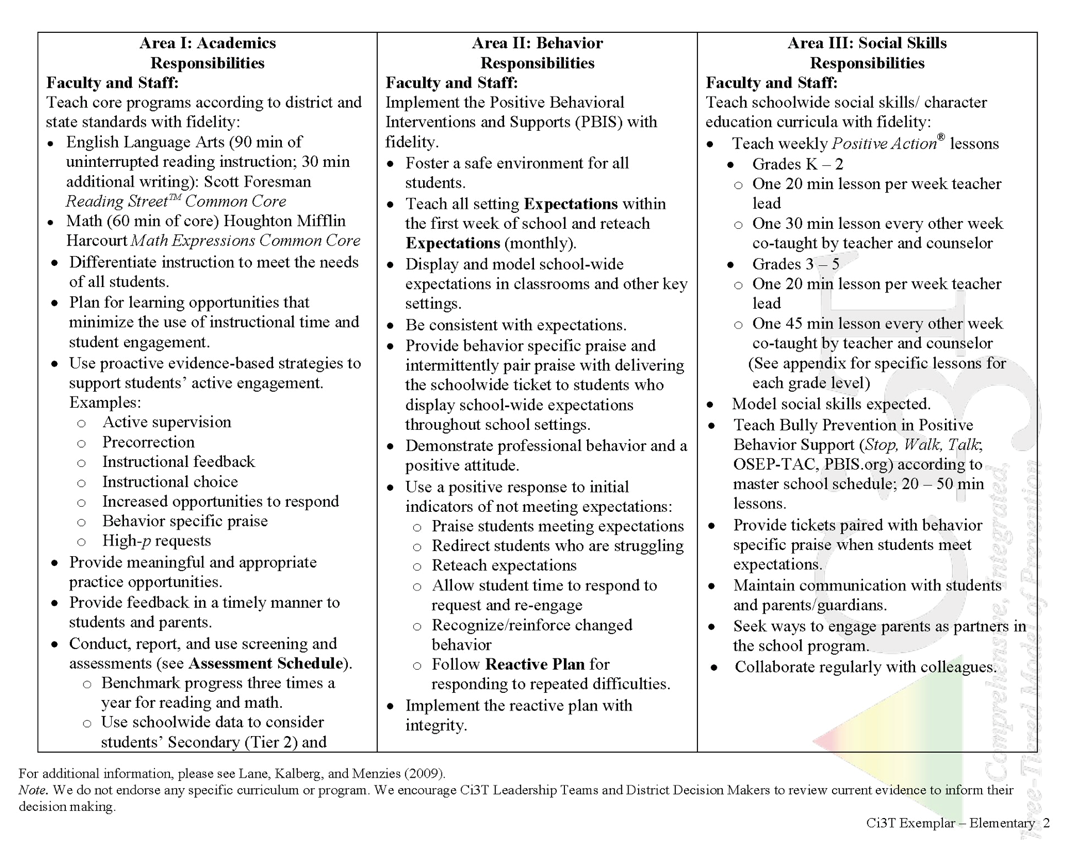 What do I need to know?
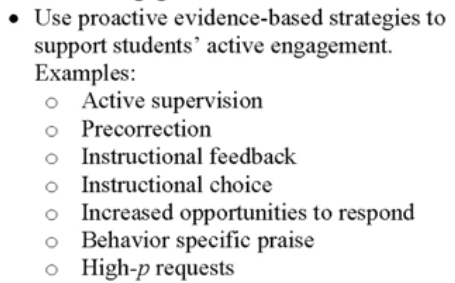 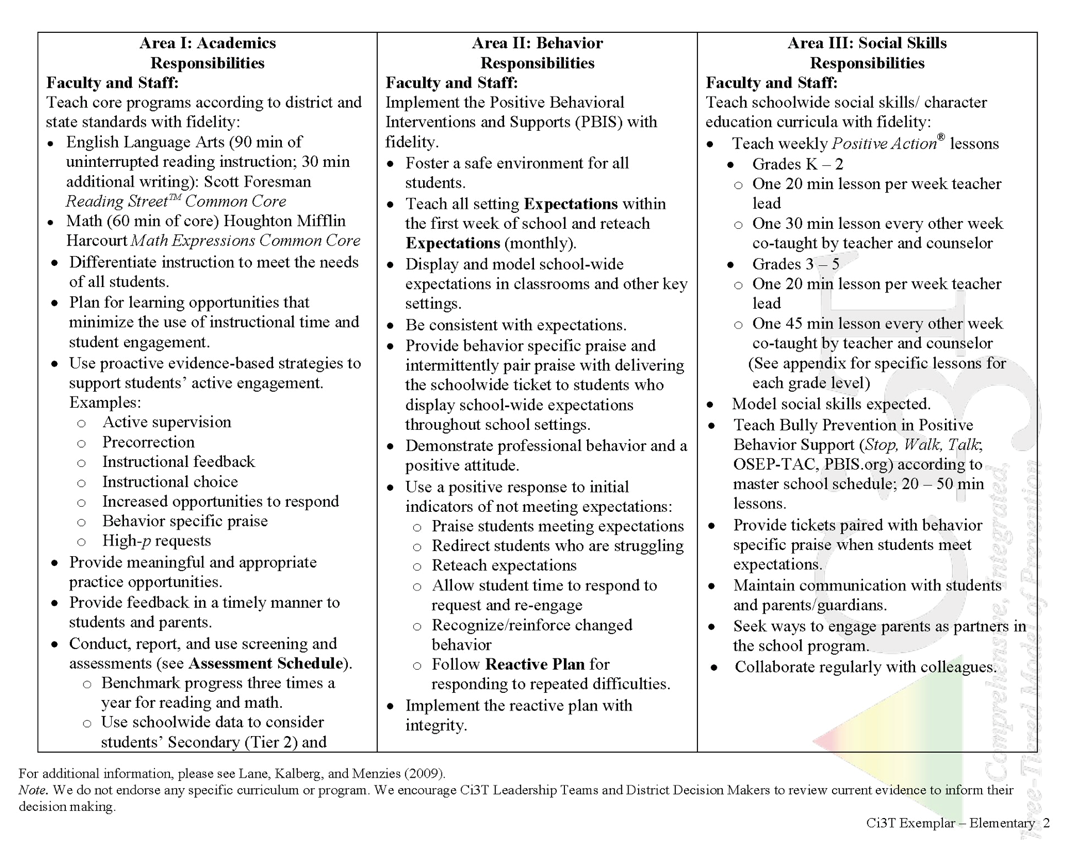 What do I need to know?
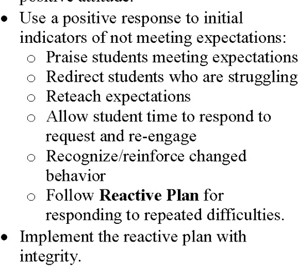 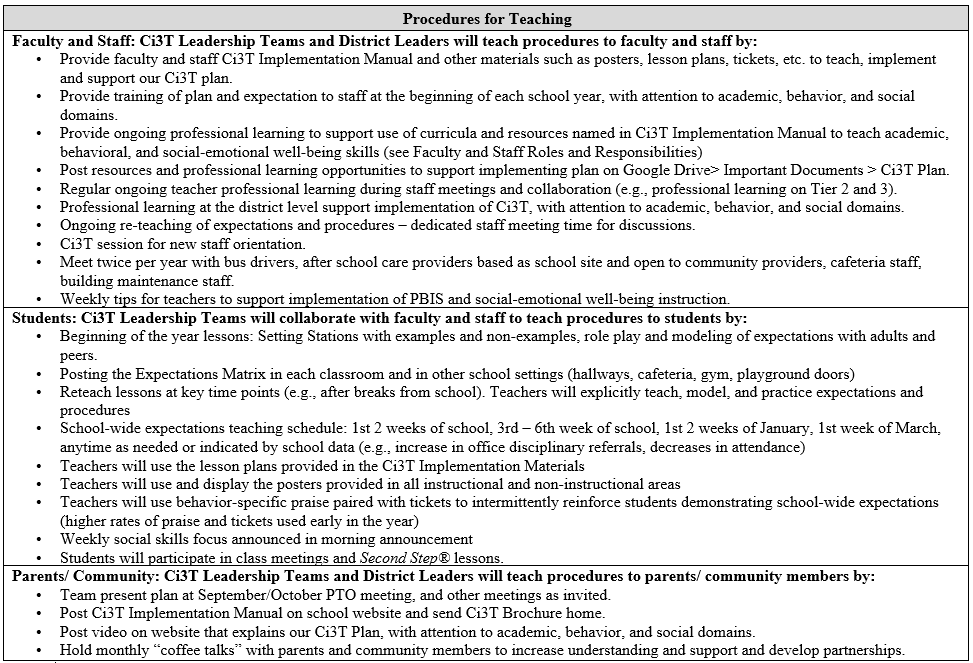 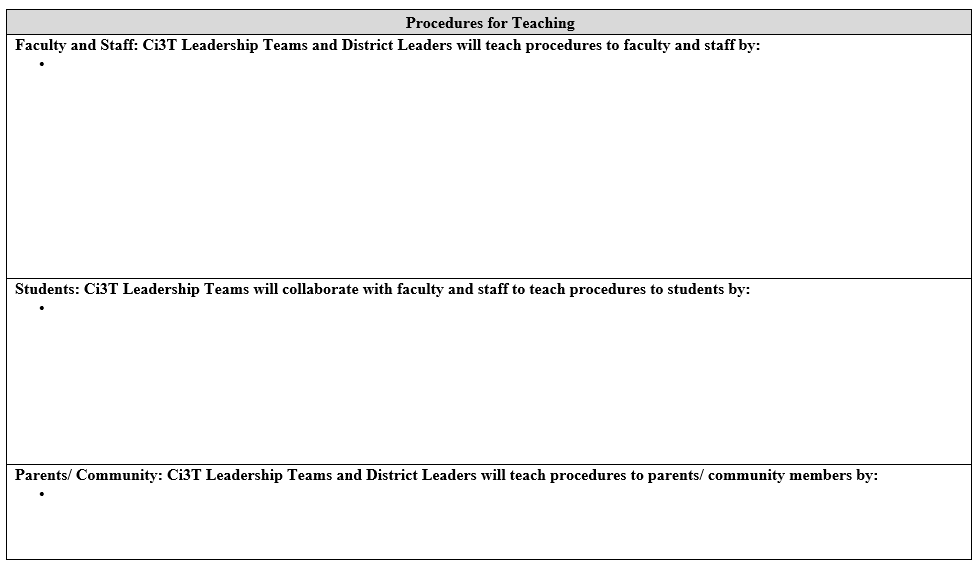 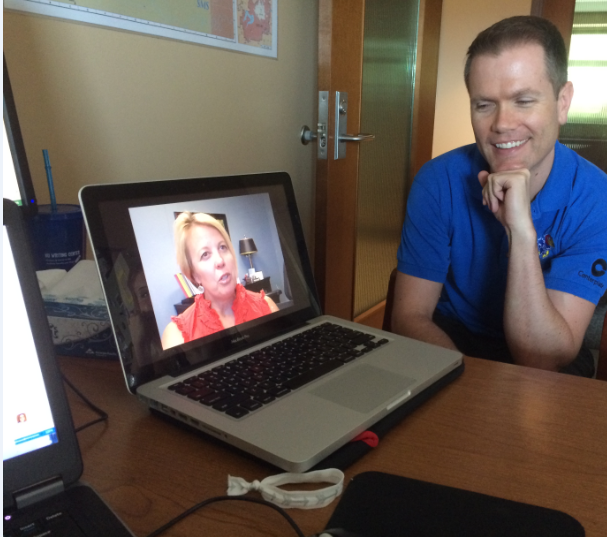 https://youtu.be/b4swsa_knYE
Lane & Oakes 2012
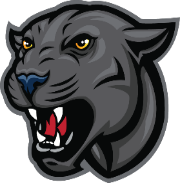 Donation Coupon: 
1 box of Macaroni and Cheese to Community Food Drive
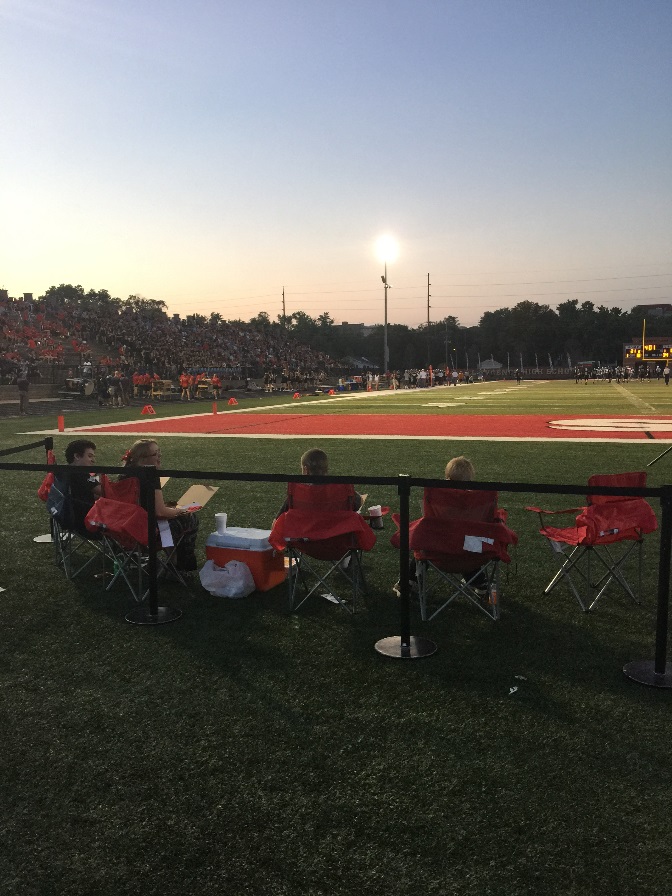 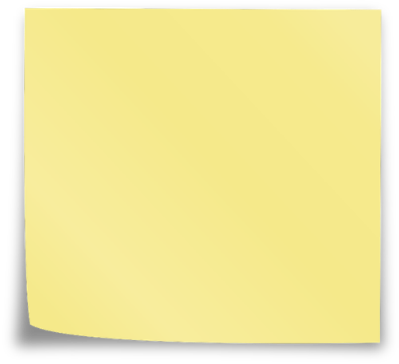 Located in your Ci3T Implementation Manual
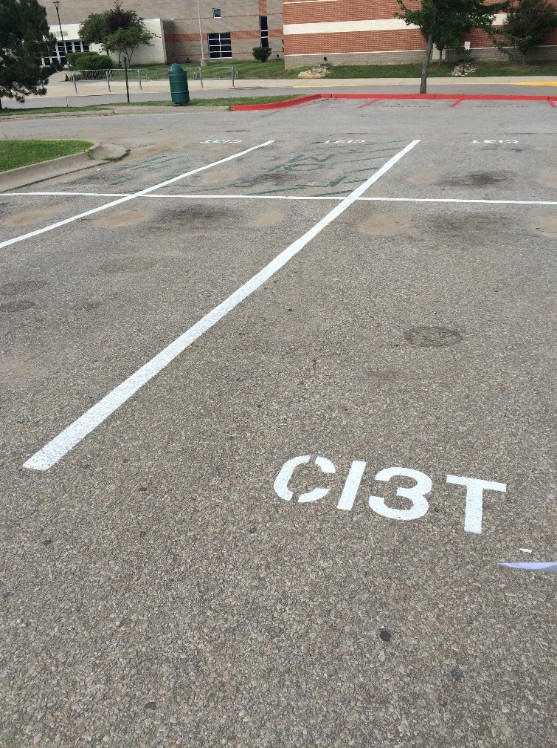 Winter 2021SRSS-Internalizing Results – School level
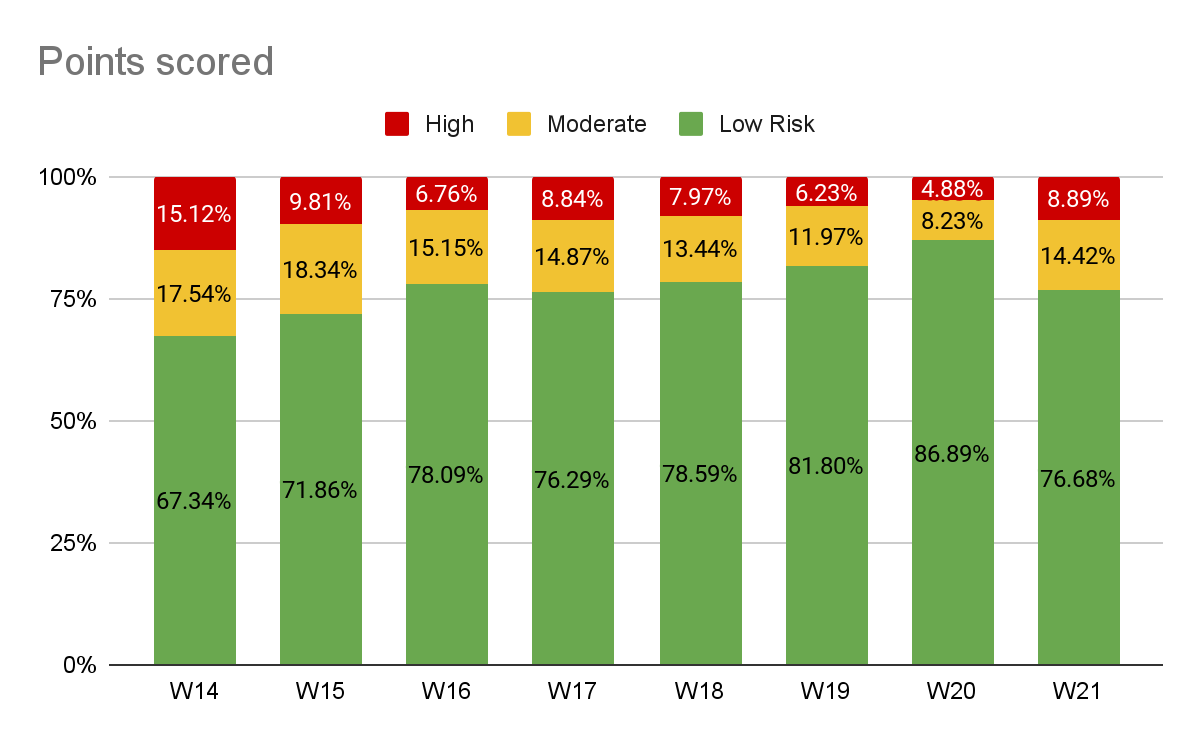 [Speaker Notes: Fill in <year> based on current academic year. This is located in column A of the data sheet. Edit by right clicking and selecting “Edit data”.
IMPORTANT NOTE: The INTERNALIZING subscale and CUT SCORES are specific to school level.
Elementary: SRSS-I5, Items 8-12, 0-1 = low risk, 2-3 = moderate risk, 4-15 = high risk
Middle and High: SRSS-I6, Items 4, 8-12, 0-3 = low risk, 4-5 = moderate risk, 6-18 = high risk]
Winter 2021SRSS-Externalizing Results – School level
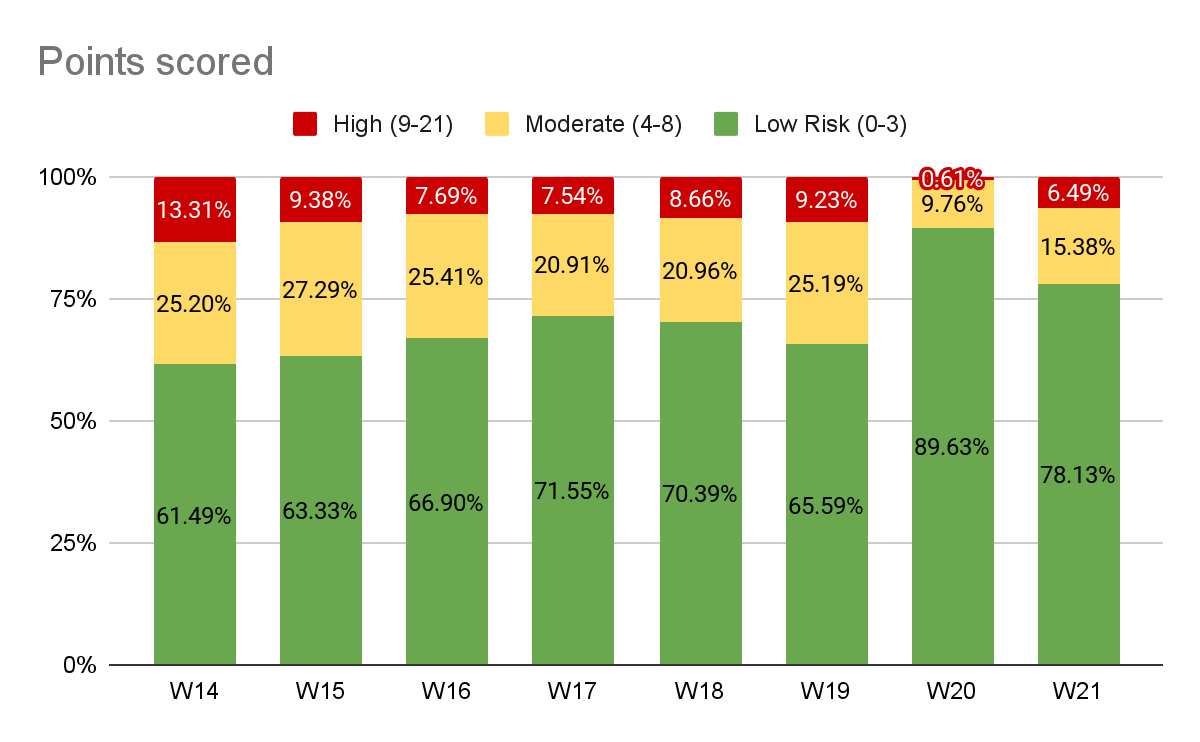 [Speaker Notes: Fill in <year> based on current academic year. This is located in column A of the data sheet. Edit by right clicking and selecting “Edit data”.]
Examining Academic and Behavioral Data:   
Elementary School Level
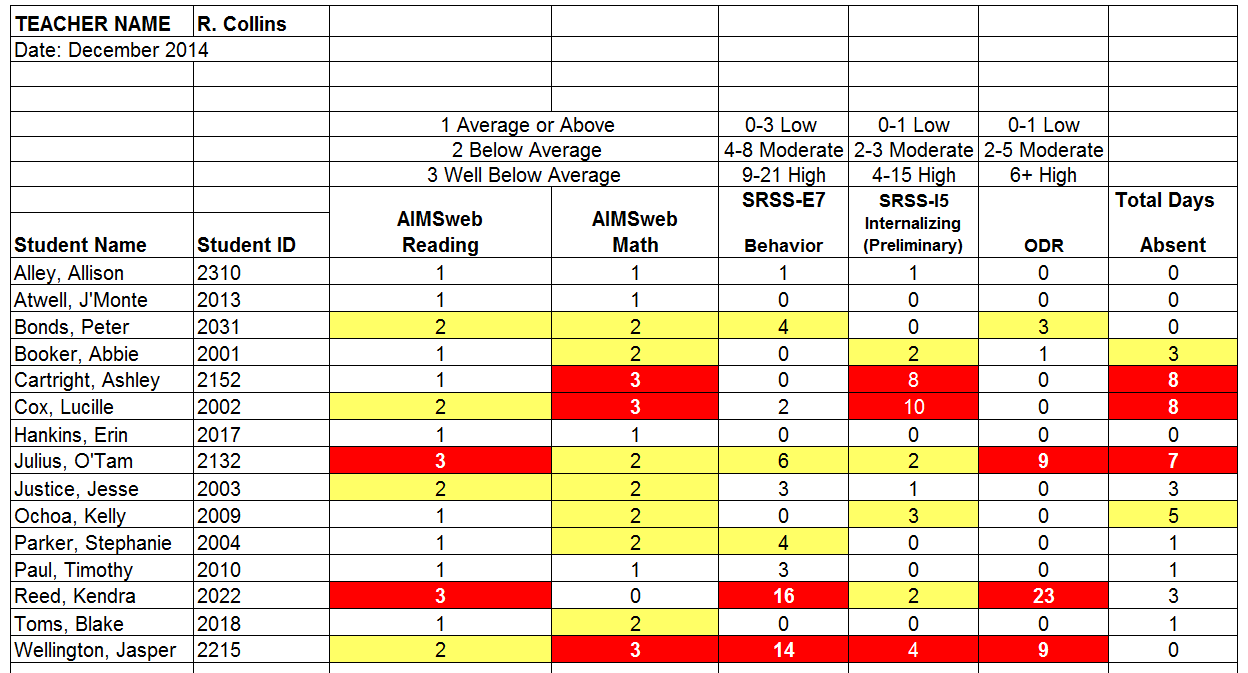 Lane, K. L., Menzies, H. M., Ennis, R. P., & Oakes, W. P. (2015). Supporting Behavior for School Success: A Step-by-Step Guide to Key Strategies. New York, NY: Guilford Press.
[Speaker Notes: Lane, K. L., Oakes, W. P., Ennis, R. P., & Hirsch, S. E. (2014). Identifying students for secondary and tertiary prevention efforts: How do we determine which students have Tier 2 and Tier 3 needs? Preventing School Failure, 58, 171-182, DOI: 10.1080/1045988X.2014.895573]
Low-Intensity Strategies
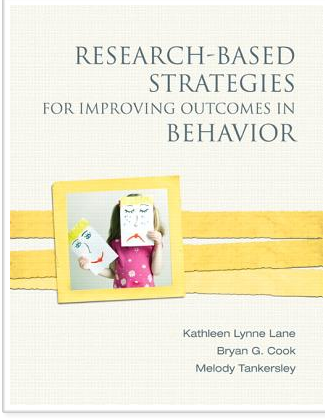 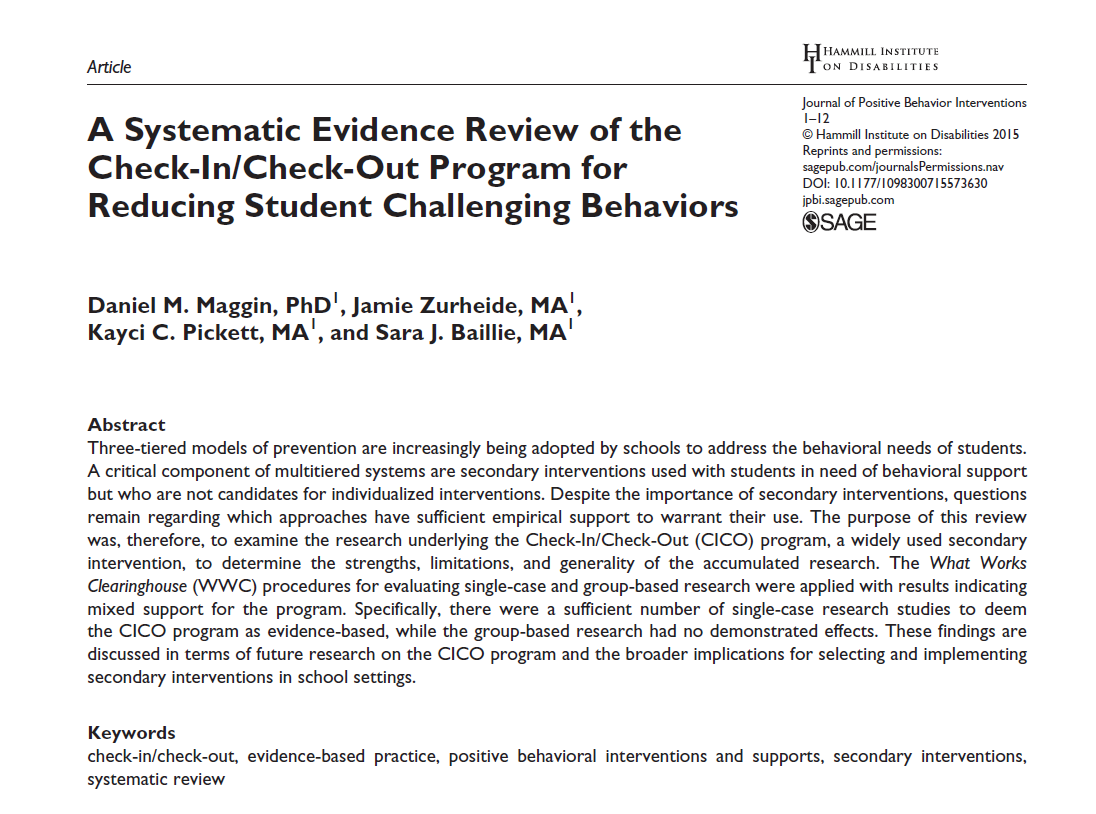 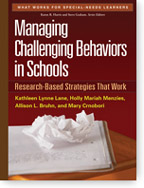 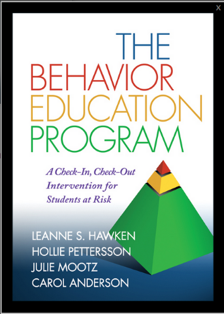 Behavior Contracts
Self-monitoring
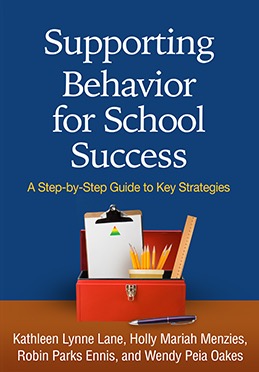 [Speaker Notes: Lane, K. L., Oakes, W. P., Ennis, R. P., & Hirsch, S. E. (2014). Identifying students for secondary and tertiary prevention efforts: How do we determine which students have Tier 2 and Tier 3 needs? Preventing School Failure, 58, 171-182, DOI: 10.1080/1045988X.2014.895573]
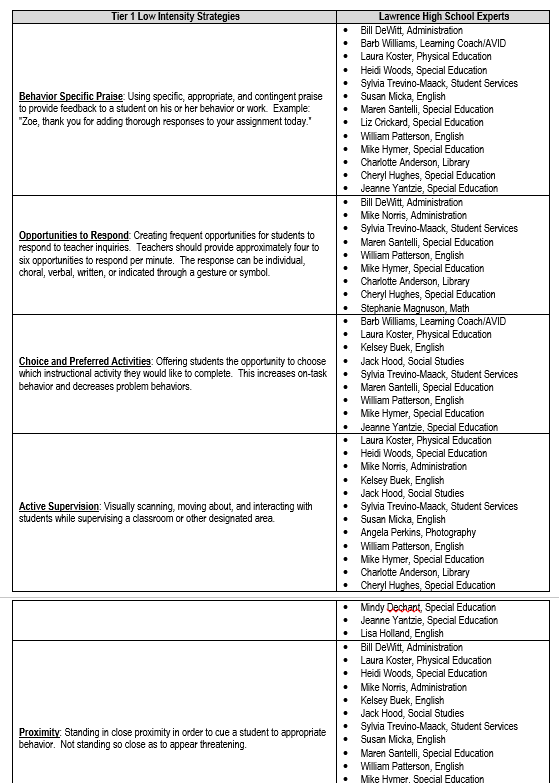 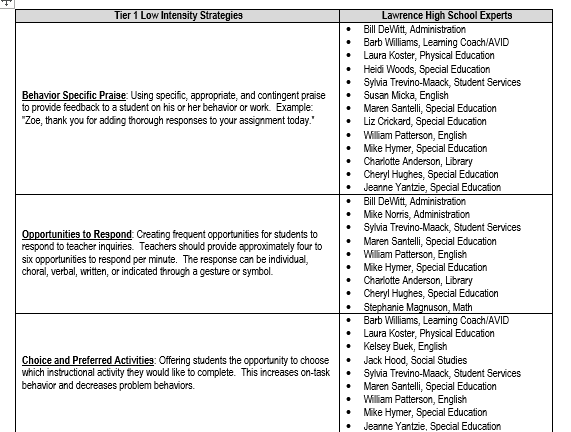 A Look at Acting Out Behavior: Timing is Everything!
Antecedents -Behavior - Consequences
Function!
Precorrection: Identifies predictable contexts that often result in problem behavior and provides students with supports, prompts, and reinforcement for engaging in appropriate behavior
Managing Acting Out Behaviors
Classrooms are becoming increasingly more diverse
Culturally
Academically
Behaviorally
Social skill sets
 (Lane, Wehby, & Robertson, 2008)

Students with exceptionalities are accommodated in inclusive settings (MacMillian, Gresham, & Forness, 1996)
The Acting-Out Cycle
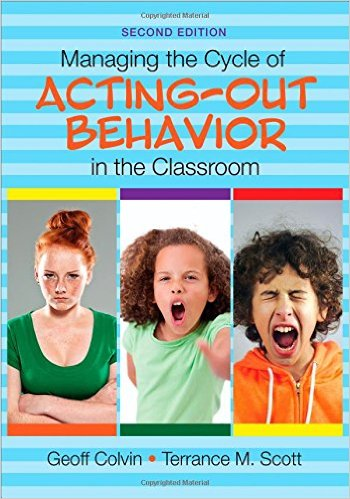 5. Peak
                                      
	         4. Acceleration

						 6. De-escalation

    2. Trigger

1. Calm				                                             7. Recovery
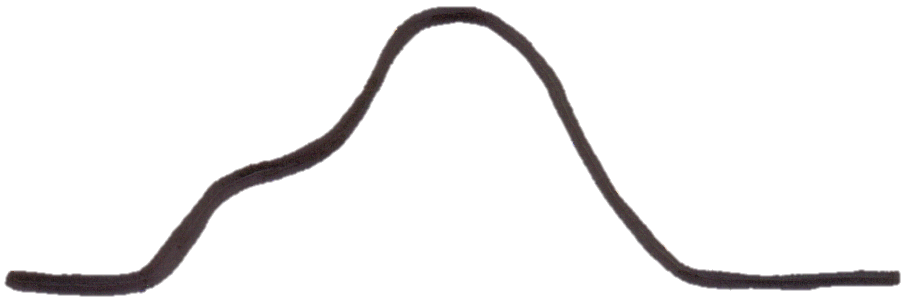 Whether the problem behavior is managed safely or not 
	or is defused
in a large measure depends on
YOUR INITIAL RESPONSE
-Dr. Geoff Colvin
Intensity
3. Agitation
Time
Colvin, 2004
Overview of the Acting Out Cycle--Vanderbilt IRIS Module
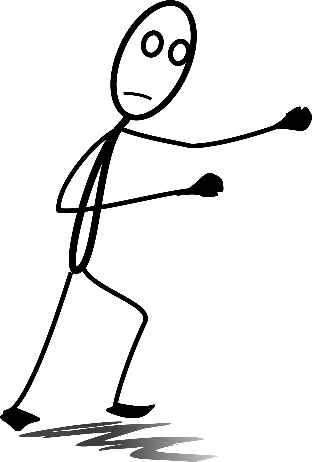 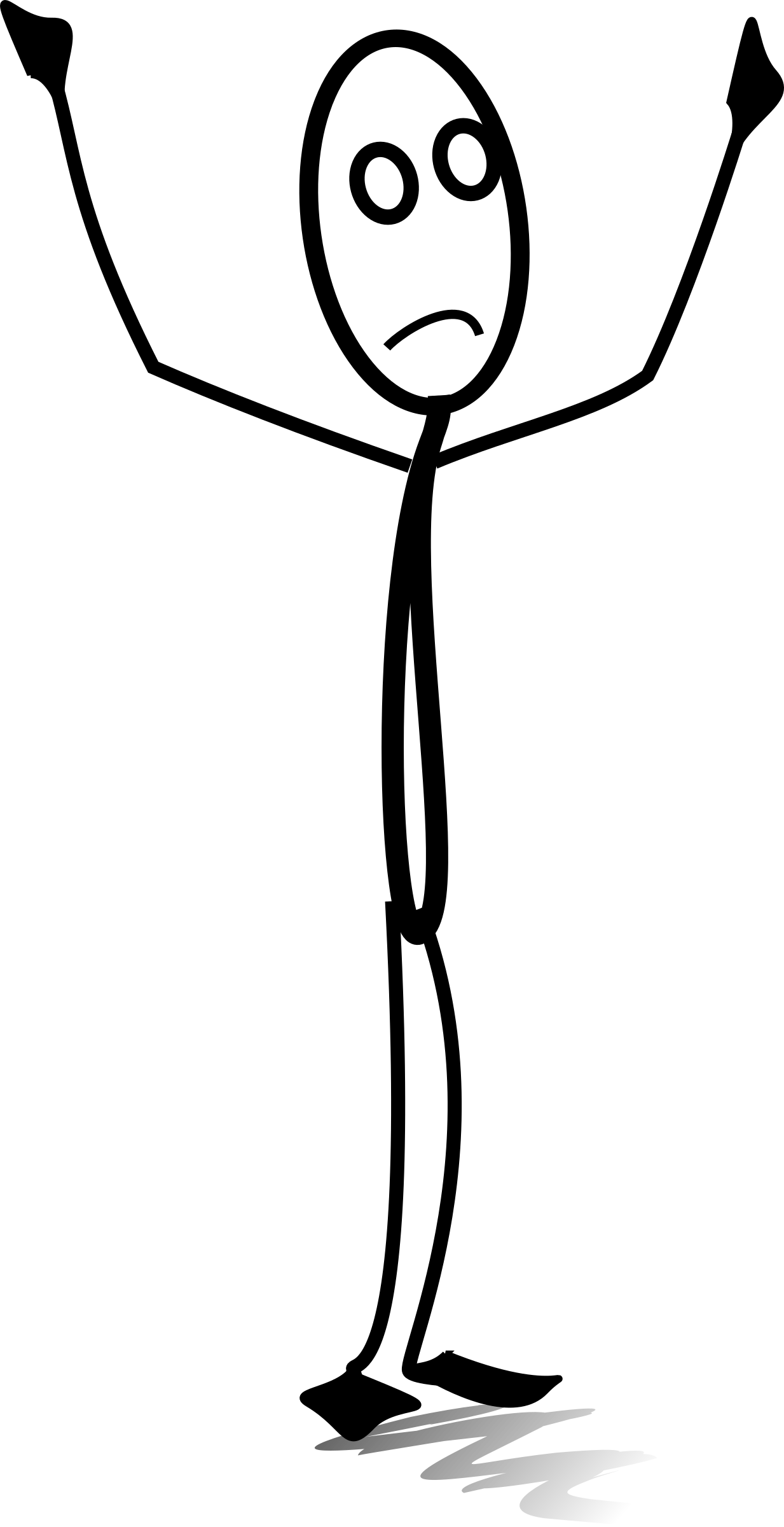 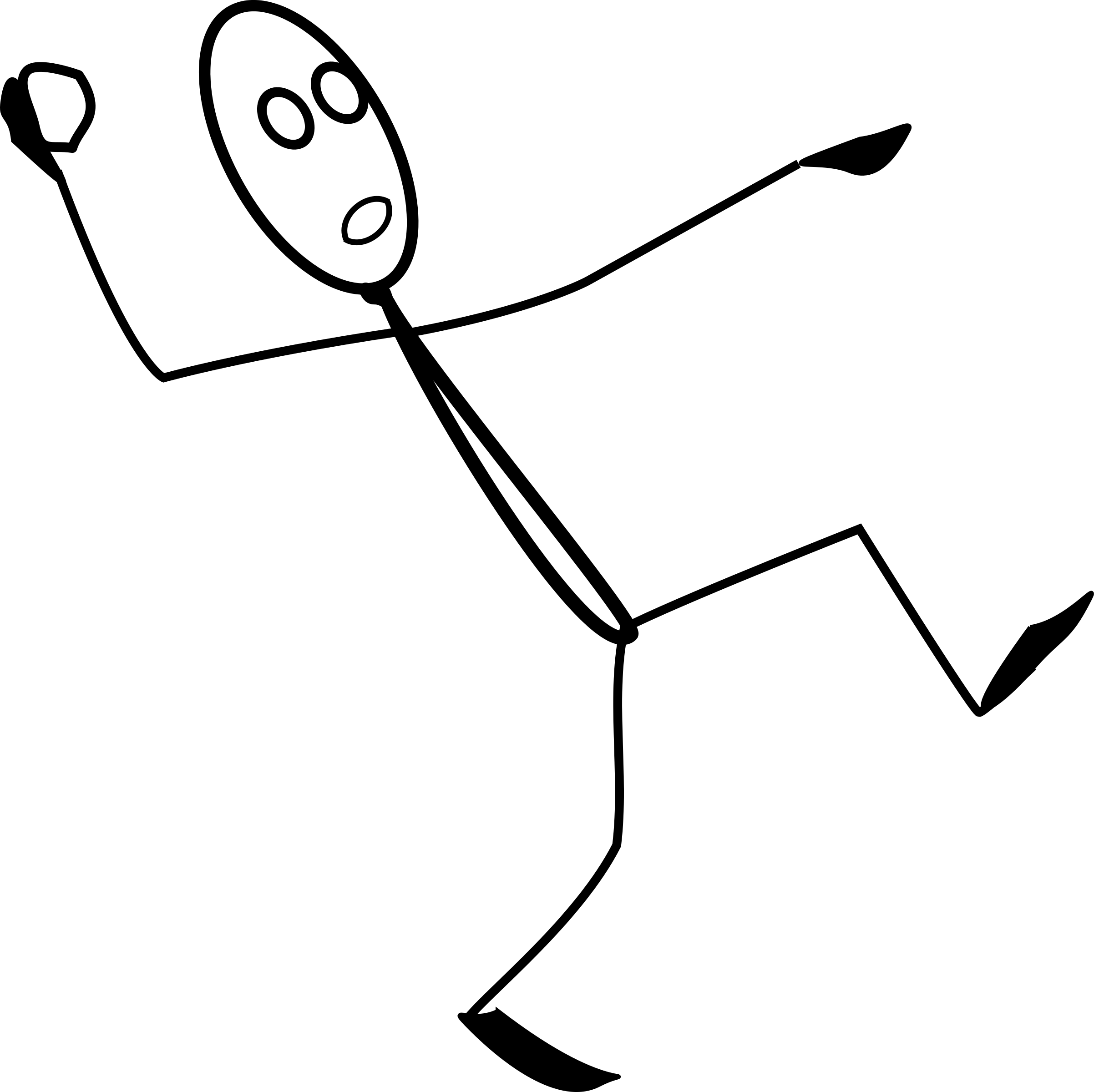 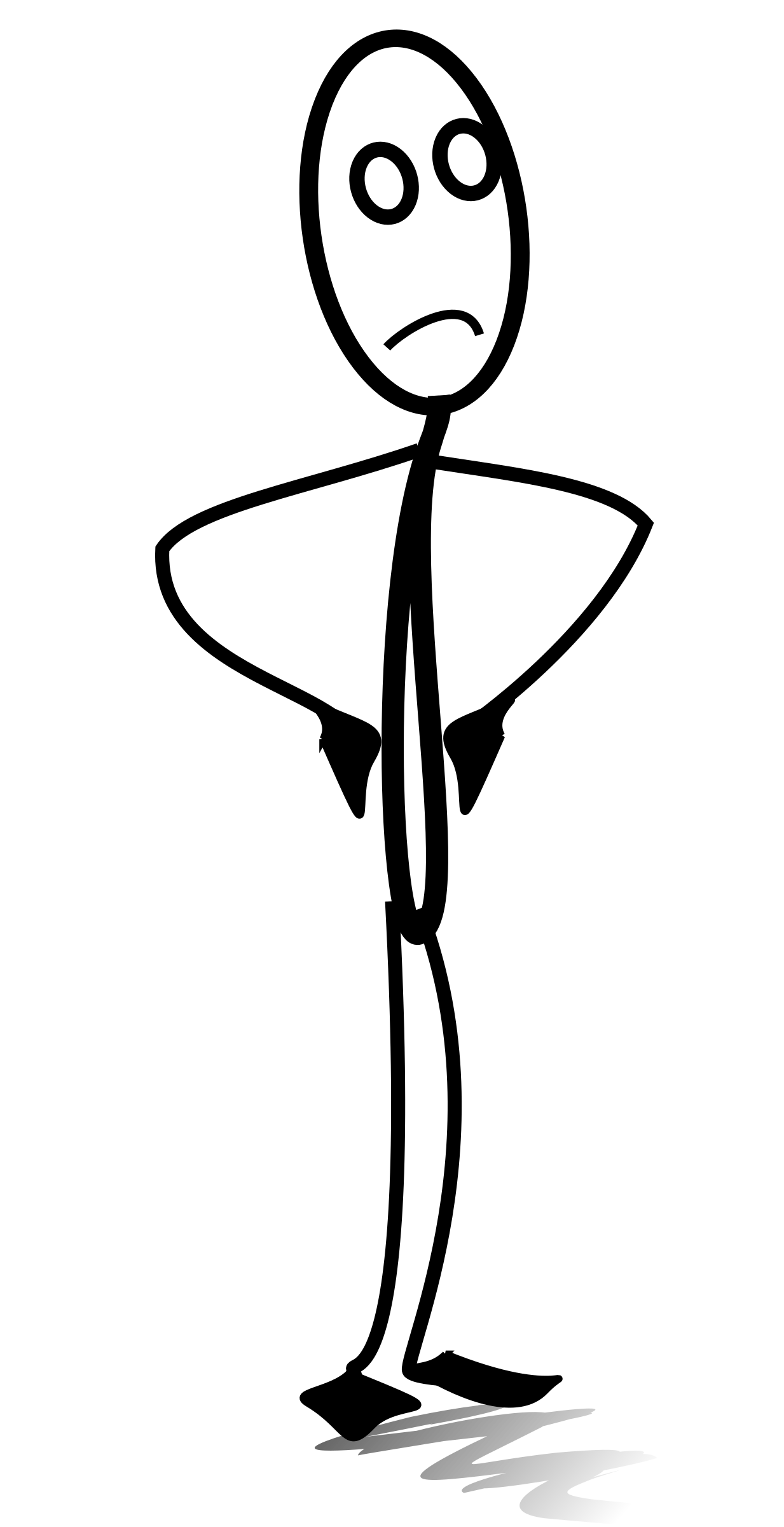 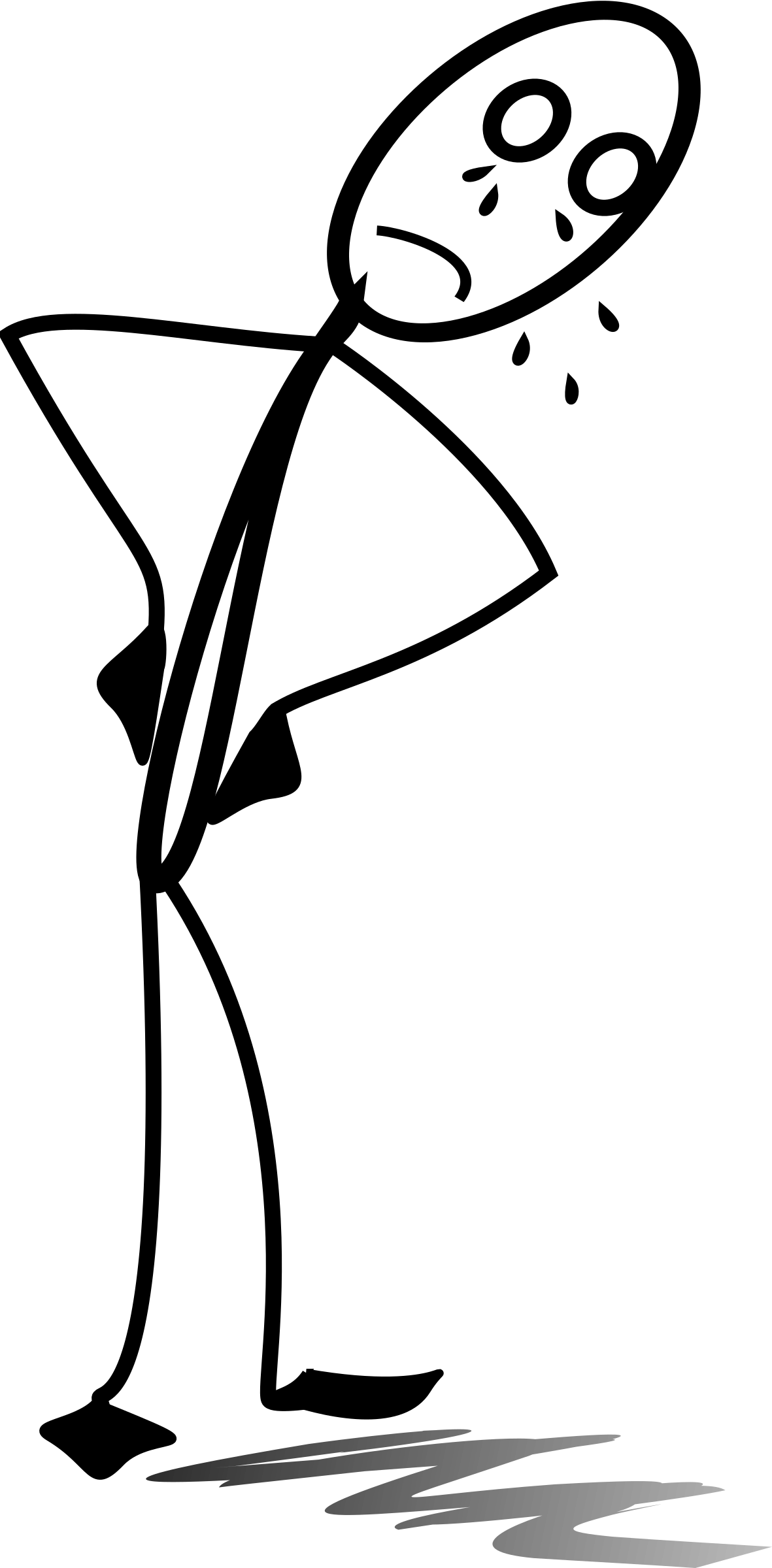 Behavior Chains
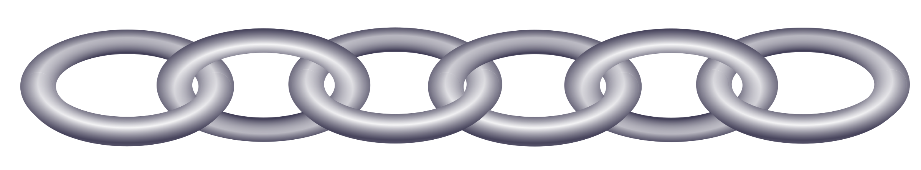 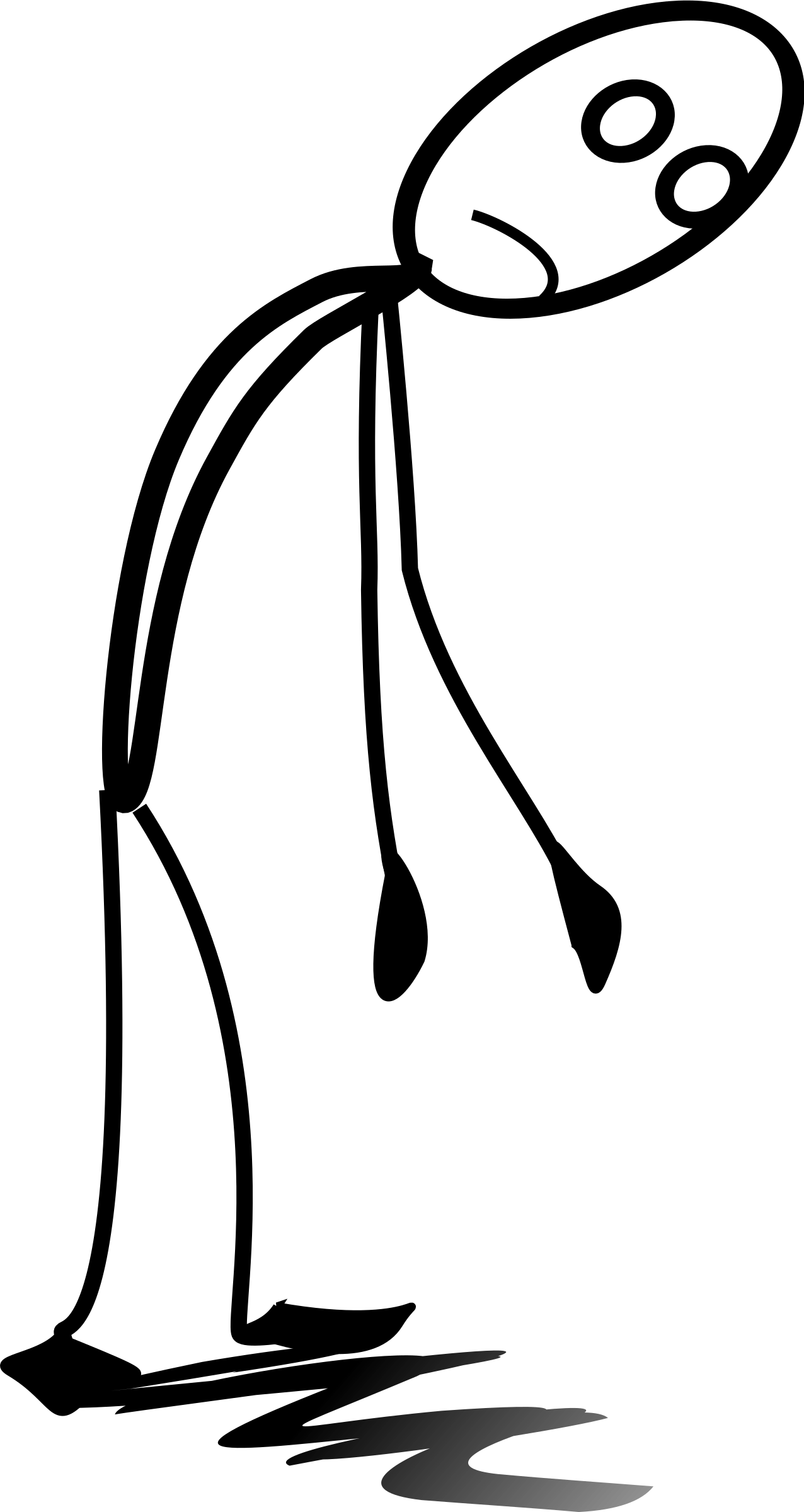 Each ensuing behavior in a given behavior chain becomes more serious than the one preceding it.
(Walker, Ramsey, & Gresham, 2004)
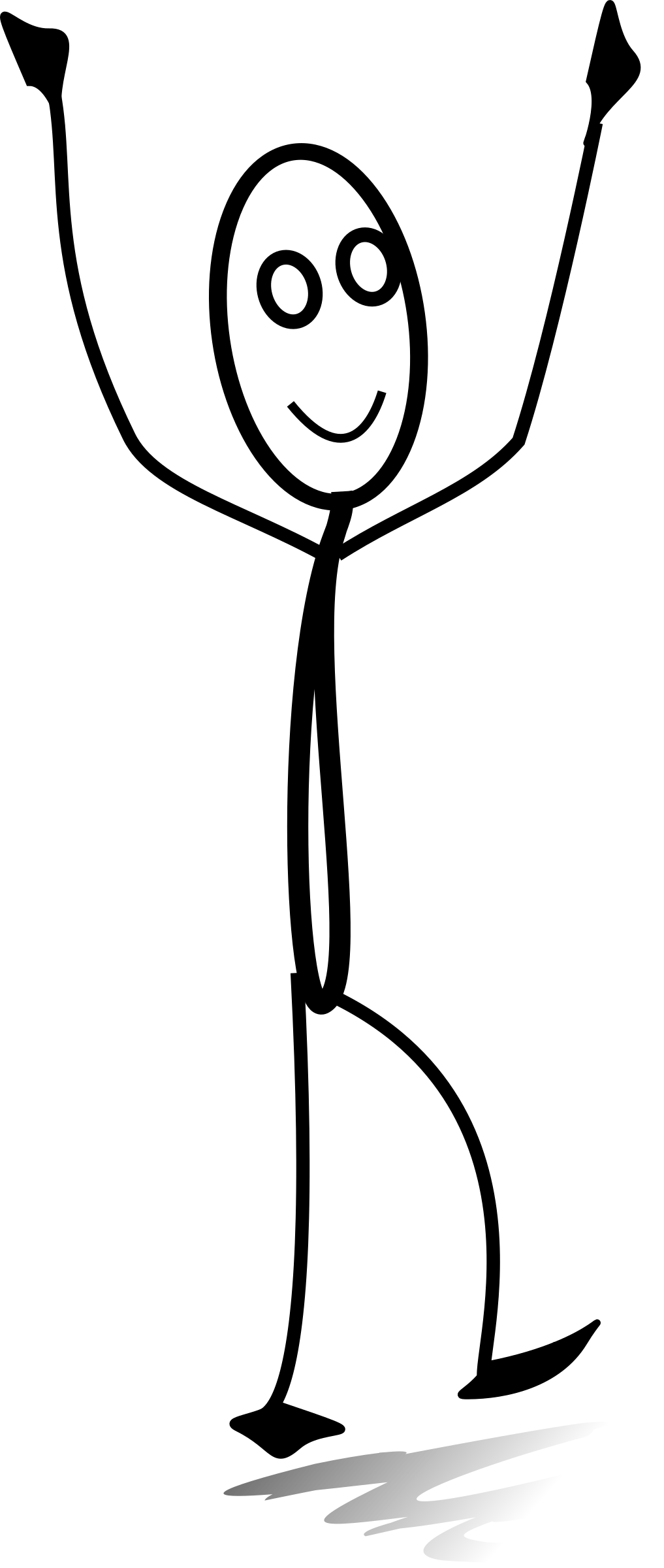 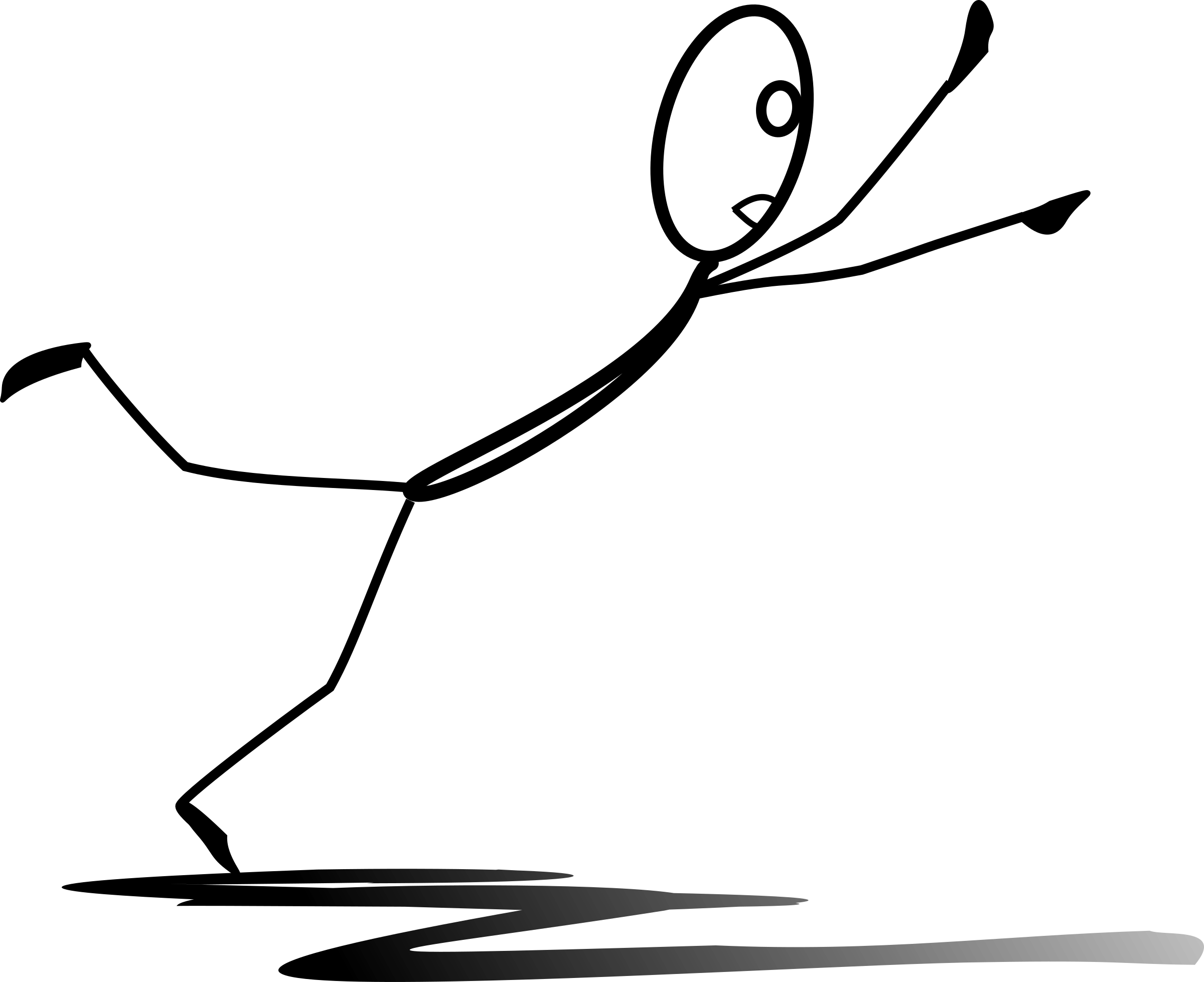 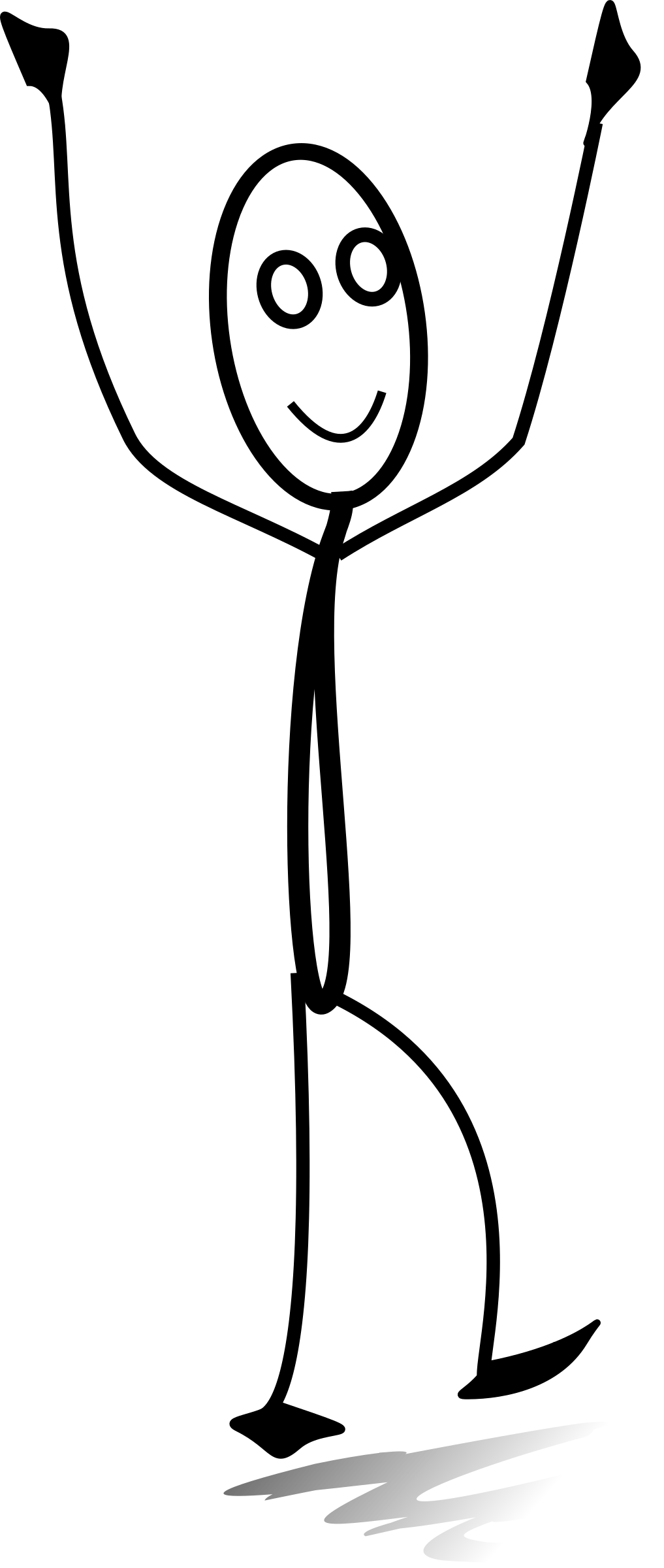 Change the Behavioral Momentum(Nevin, 1970)
Interrupt the behavioral chain at any time to prevent the occurrence of more serious types of behavior.
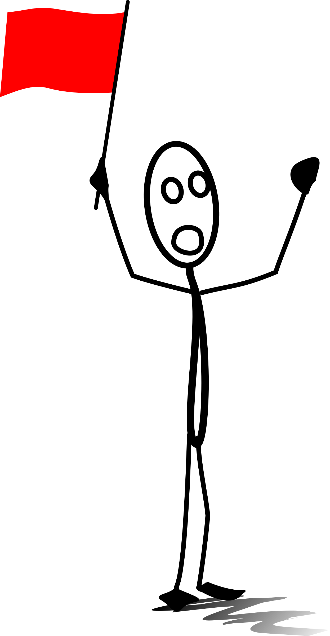 Stages of the Acting Out CycleColvin (1992)
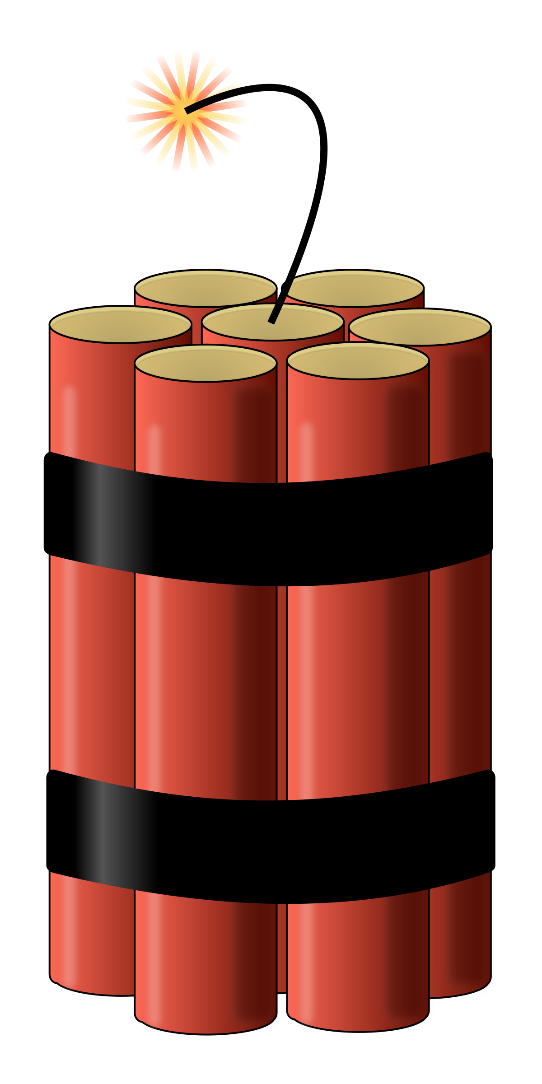 Calm
Triggers
Agitation
Acceleration
Peak
De-Escalation
Recovery
A Look at Tier 1…
What supports are in place to support students across the three domains 
Academic
Behavioral 
Social
Look at the Professional Learning tab on ci3t.org. What low-intensity strategies are currently in place? 
What questions do you have?
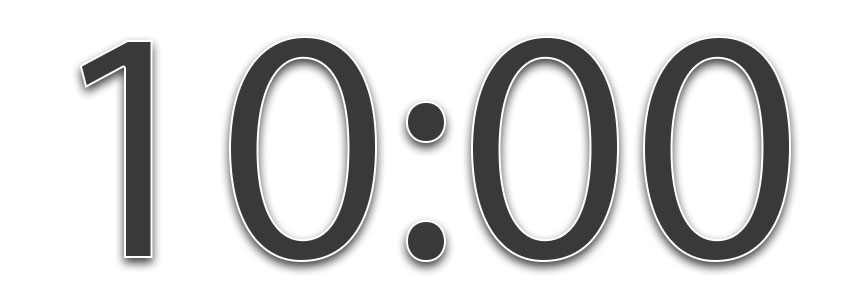 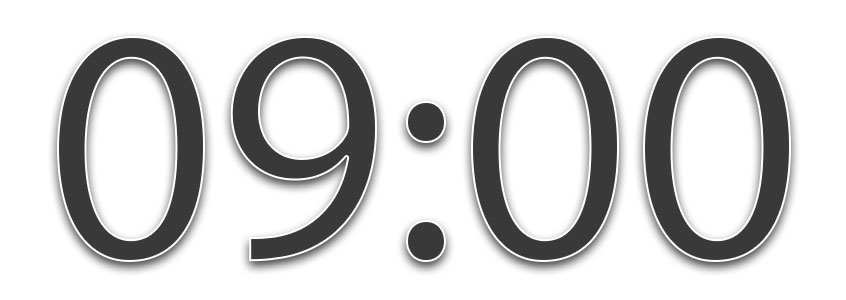 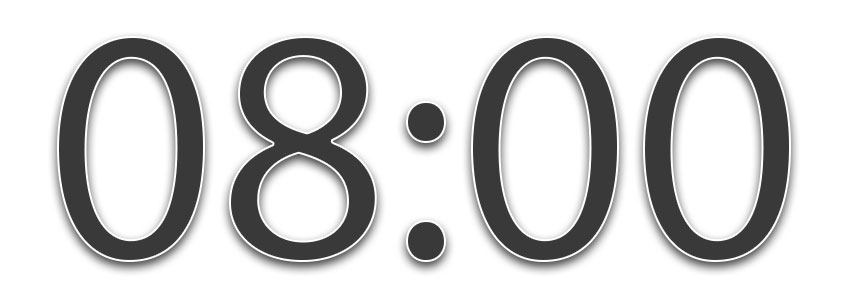 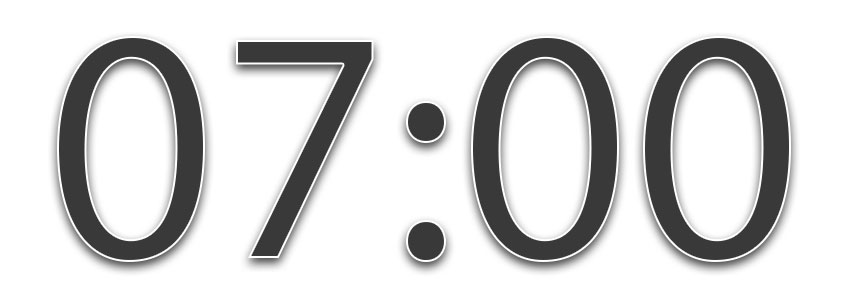 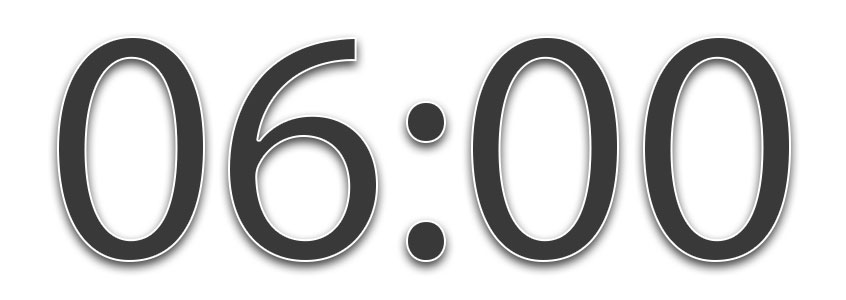 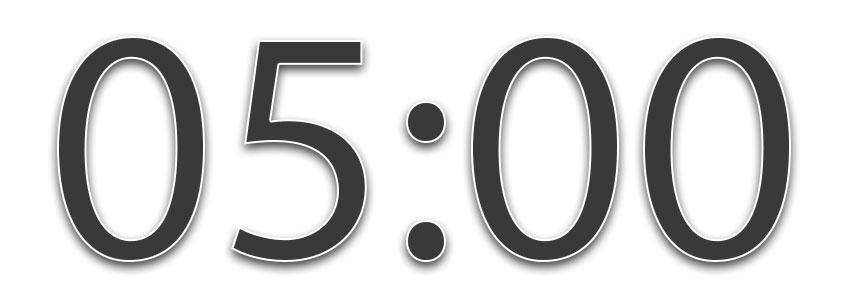 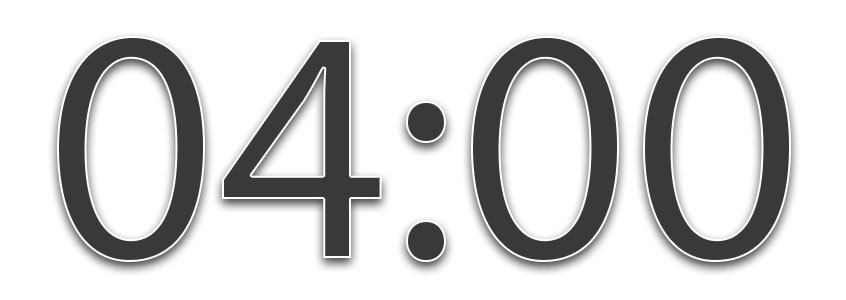 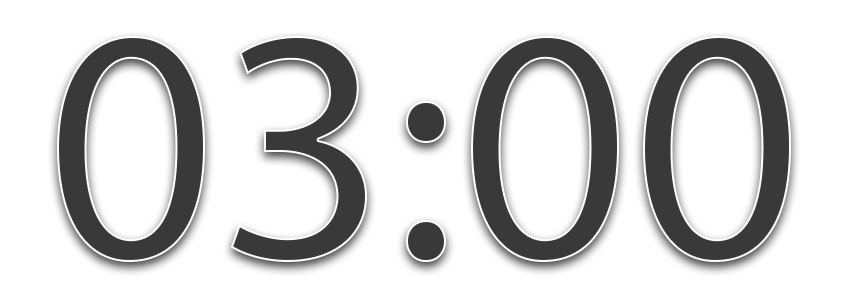 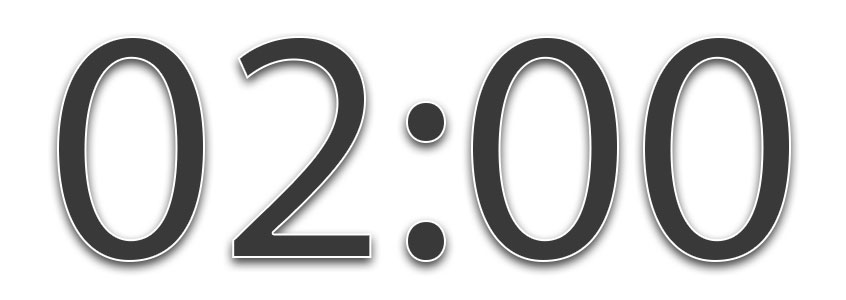 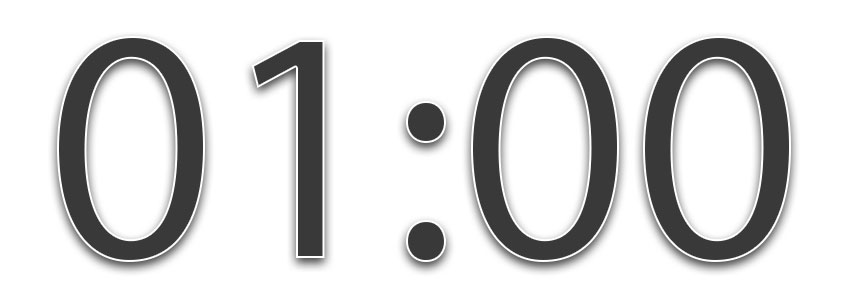 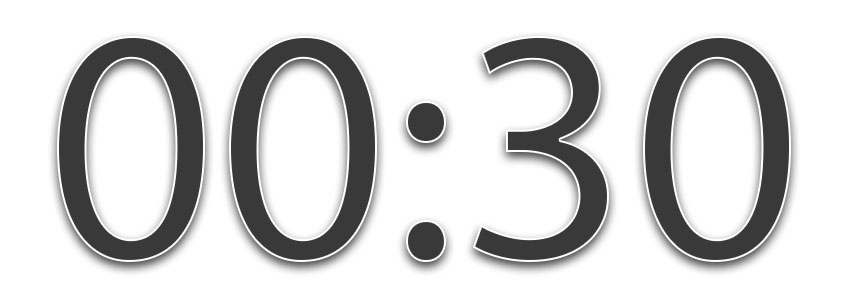 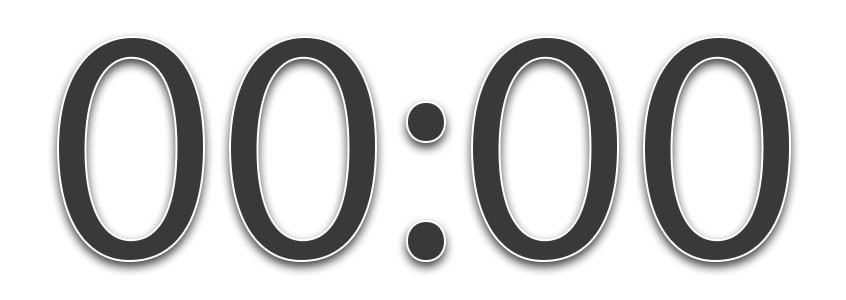 Managing Acting Out Behavior: Seven Phases
[Speaker Notes: 10-min timer]
The Model: Seven Phases of The Escalation or Acting-out Cycle
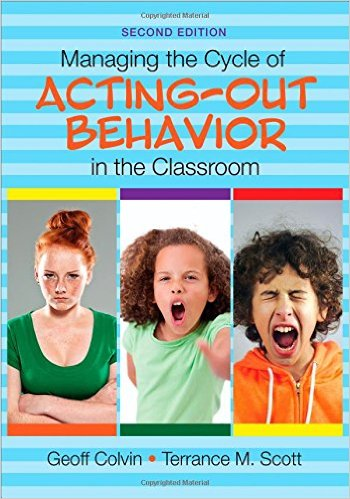 5. Peak
                                      
	         4. Acceleration

						 6. De-escalation

    2. Trigger

1. Calm				                                             7. Recovery
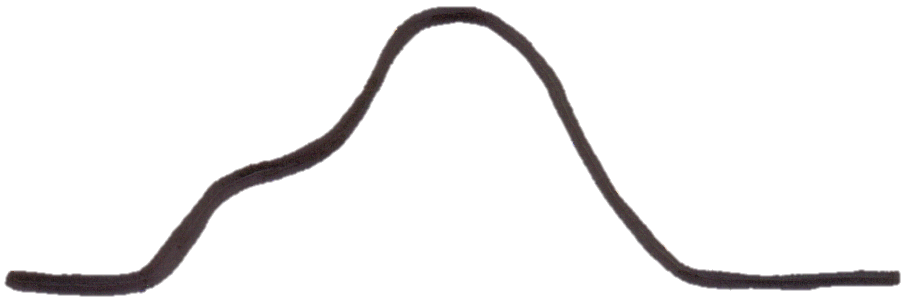 Whether the problem behavior is managed safely or not 
	or is defused
in a large measure depends on
YOUR INITIAL RESPONSE
-Dr. Geoff Colvin
Intensity
3. Agitation
Time
Colvin, 2004
Overview of the Acting Out Cycle--Vanderbilt IRIS Module
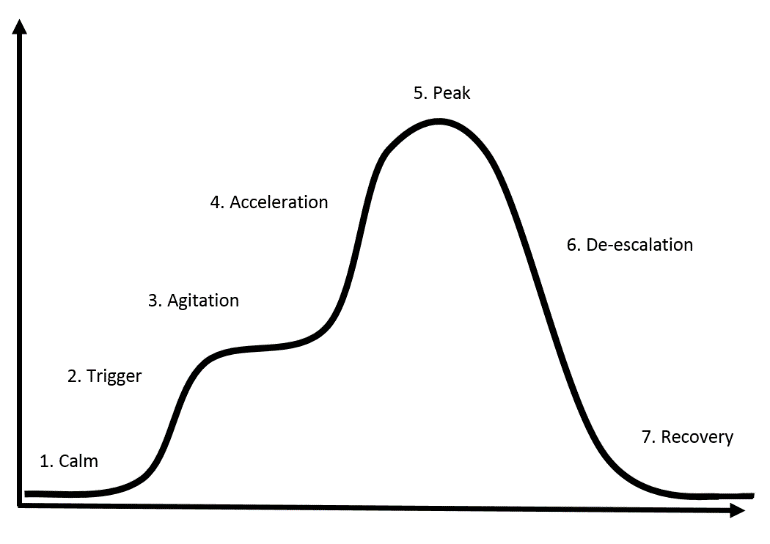 CalmOverall behavior is cooperative, compliant, and desirable.
Academically Engaged
Following Rules & Expectations
Responsive to Praise and Feedback
Initiates Interactions
Goal Directed Behaviors
Colvin, G., & Scott, T. (2015). Managing the cycle of acting-out behavior in the classroom (2nd Edition). Thousand Oaks, CA: Corwin.
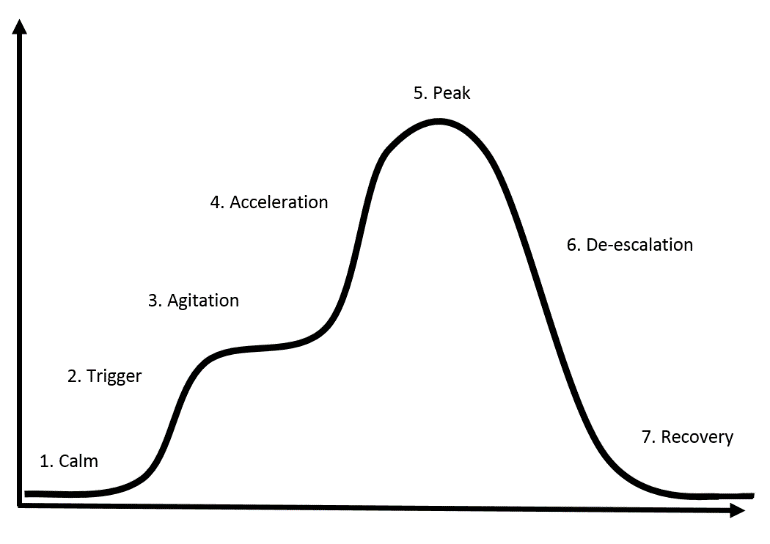 CalmO
Strategies:
Intervention is focused on proactive strategies. Focus on instruction and positive behavior support.
Implement the schoolwide Ci3T plan
Vary instructional delivery
Provide behavior specific praise 
Implement low-intensity teacher managed strategies (e.g. precorrection, active supervision, providing opportunities to respond)
Carefully plan instruction and implement clear routines and procedures
Attend to the physical environment for potential problem areas
Colvin, G., & Scott, T. (2015). Managing the cycle of acting-out behavior in the classroom (2nd Edition). Thousand Oaks, CA: Corwin.
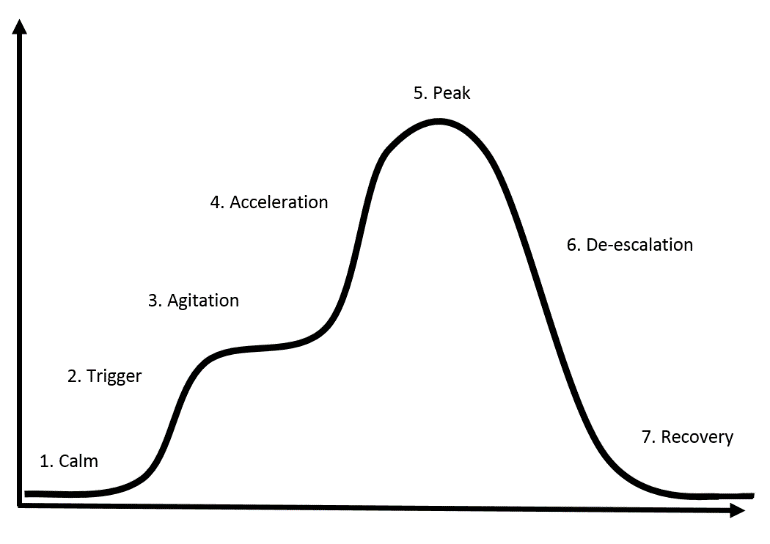 TriggersOverall behavior involve a series of unresolved problems.
School-Based Triggers
Nonschool-Based Triggers
Conflicts
Changes in Routine
Peer Provocations
Pressure
Ineffective Problem Solving
Facing Errors in Instruction
Facing Correction Procedures
Denial of Something Needed
Dysfunctional Home Life
Health Problems
Nutritional Needs
Inadequate Sleep
Substance Abuse
Gangs
Colvin, G., & Scott, T. (2015). Managing the cycle of acting-out behavior in the classroom (2nd Edition). Thousand Oaks, CA: Corwin.
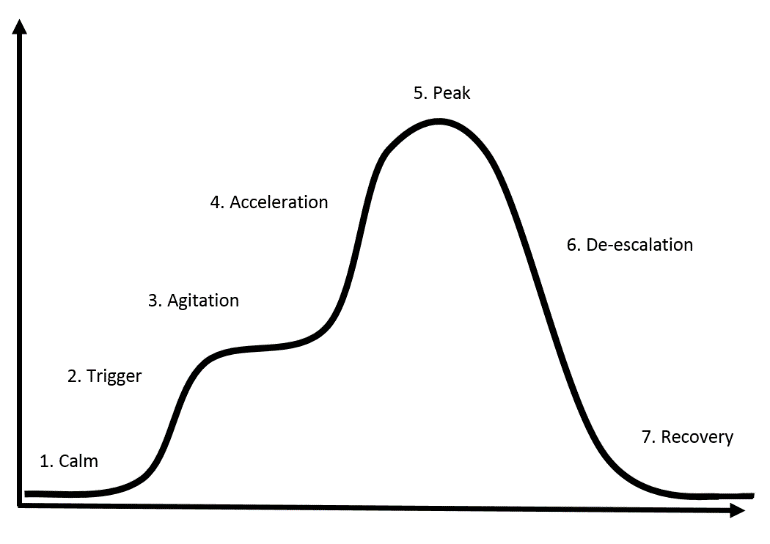 TriggersOverall behavior involve a series of unresolved problems.
Strategies:
Intervention is focused on prevention and redirection.
Identify the situation where the behavior is likely to occur.
Use precorrection to teach appropriate response.
Rehearse the expectations, prompt or remind students as needed, provide specific praise and reinforcement.
Work with all staff and faculty to teach and reinforce social skills. 
Group social skills, anger management, community services.
Work with families for outside supports of nonschool-based triggers
Colvin, G., & Scott, T. (2015). Managing the cycle of acting-out behavior in the classroom (2nd Edition). Thousand Oaks, CA: Corwin.
Low-Intensity Strategies
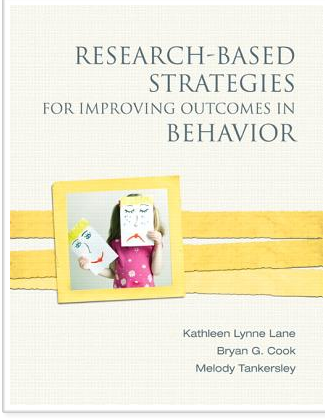 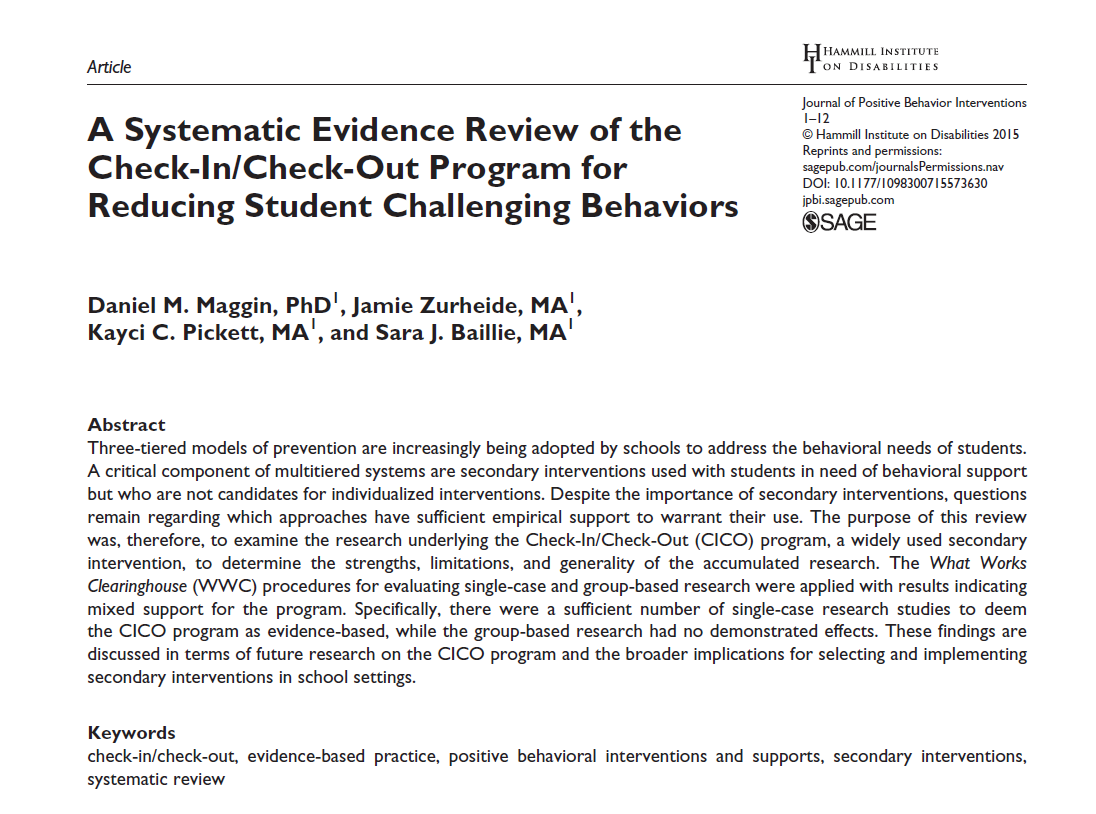 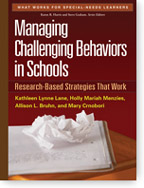 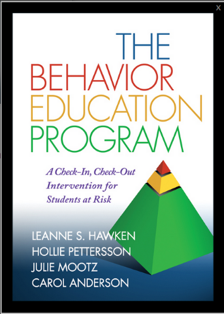 Behavior Contracts
Self-monitoring
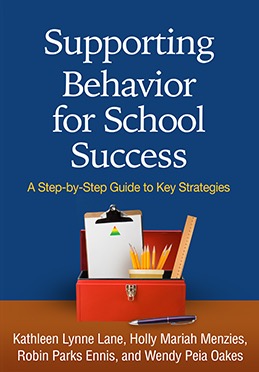 [Speaker Notes: Lane, K. L., Oakes, W. P., Ennis, R. P., & Hirsch, S. E. (2014). Identifying students for secondary and tertiary prevention efforts: How do we determine which students have Tier 2 and Tier 3 needs? Preventing School Failure, 58, 171-182, DOI: 10.1080/1045988X.2014.895573]
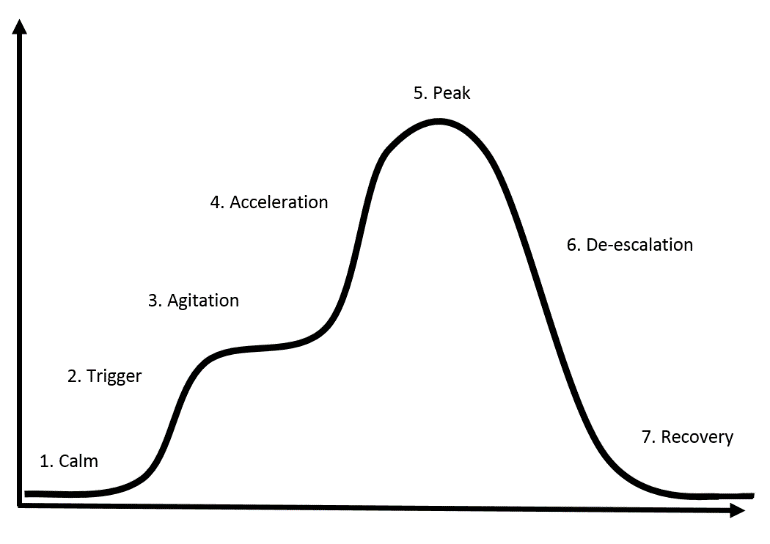 AgitationOverall behavior is unfocused and off task.
Increases in Behavior
Decreases in Behavior
Darting Eyes
Non-conversational Language
Busy Hands
Moving In and Out of Groups
Off-task, Then On-task Behavior
Staring into Space
Veiled Eyes
Non-conversational Language
Contained Hands
Withdrawal
Colvin, G., & Scott, T. (2015). Managing the cycle of acting-out behavior in the classroom (2nd Edition). Thousand Oaks, CA: Corwin.
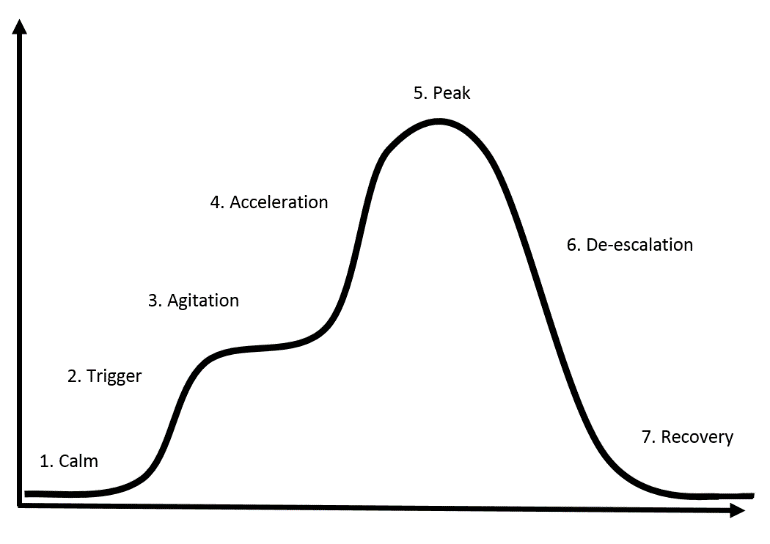 AgitationOverall behavior is unfocused and off task.
Strategies:
Intervention is focused on reducing anxiety. 
Show empathy
Provide reasonable options and choices
Allow wait time for student to decide (usually less than a minute)
During wait time, walk away from student, attend to other students, or engage in some other task
Involve in successful engagement (behavior momentum)
Colvin, G., & Scott, T. (2015). Managing the cycle of acting-out behavior in the classroom (2nd Edition). Thousand Oaks, CA: Corwin.
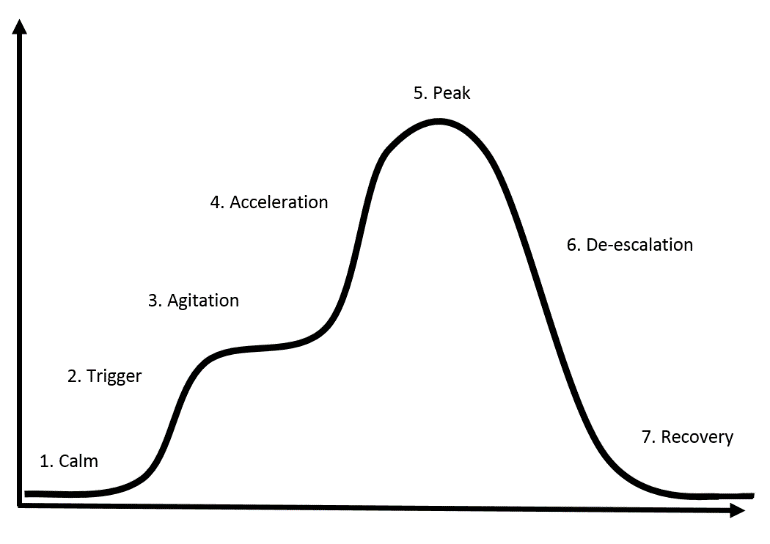 AccelerationOverall behavior is teacher-engaging.
Questioning and Arguing
Noncompliance and Defiance
Off-Task Behavior
Provocation of Others
Compliance with Accompanying Inappropriate Behaviors
Criterion Problems
Whining and Crying
Avoidance and Escape
Threats, Intimidation
Destruction of Property
Verbal Abuse
Colvin, G., & Scott, T. (2015). Managing the cycle of acting-out behavior in the classroom (2nd Edition). Thousand Oaks, CA: Corwin.
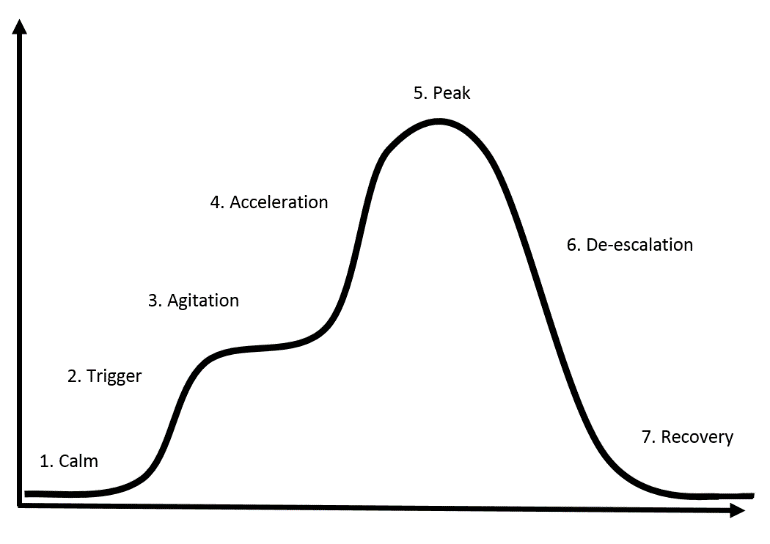 AccelerationOverall behavior is teacher-engaging.
Strategies:
Intervention is focused on safety.
Remove all triggering factors
Avoid escalating prompts
Maintain calmness, respect and detachment
Approach the student in a nonthreatening manner
Utilize non-confrontational limit-setting procedures
Colvin, G., & Scott, T. (2015). Managing the cycle of acting-out behavior in the classroom (2nd Edition). Thousand Oaks, CA: Corwin.
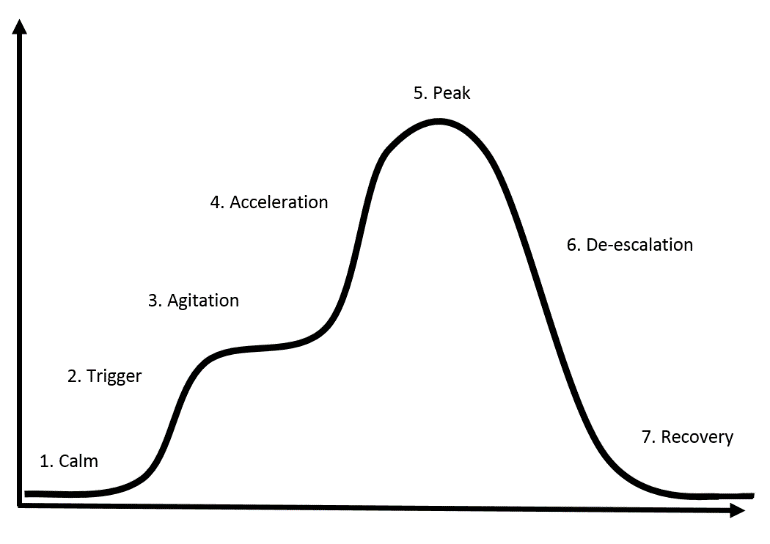 PeakOverall behavior is out of control.
Serious Destruction of Property
Assault
Self-Abuse
Severe Tantrums
Hyperventilation
Running Away/Elopement
Colvin, G., & Scott, T. (2015). Managing the cycle of acting-out behavior in the classroom (2nd Edition). Thousand Oaks, CA: Corwin.
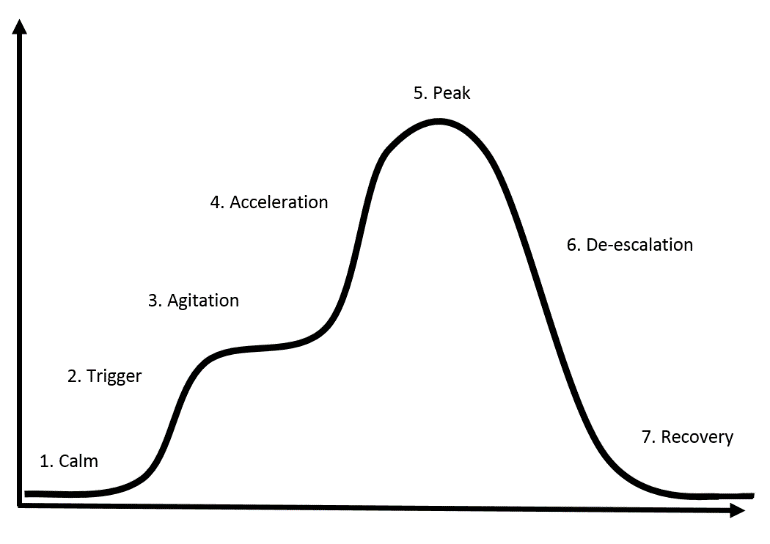 PeakOverall behavior is out of control.
Strategies:
Focus on safety only!
Remain calm
Crisis management
Safe strategies- emergency safety intervention (ESI) if there is immediate danger (if ESI used, document & notify)
Learn from it…(FBA, BIP, Mental Health Assessment, etc.)
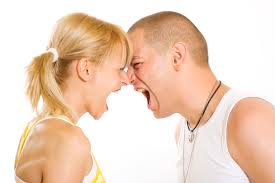 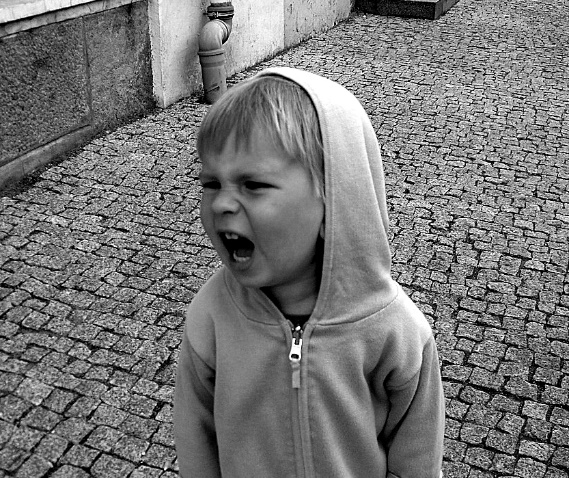 Colvin, G., & Scott, T. (2015). Managing the cycle of acting-out behavior in the classroom (2nd Edition). Thousand Oaks, CA: Corwin.
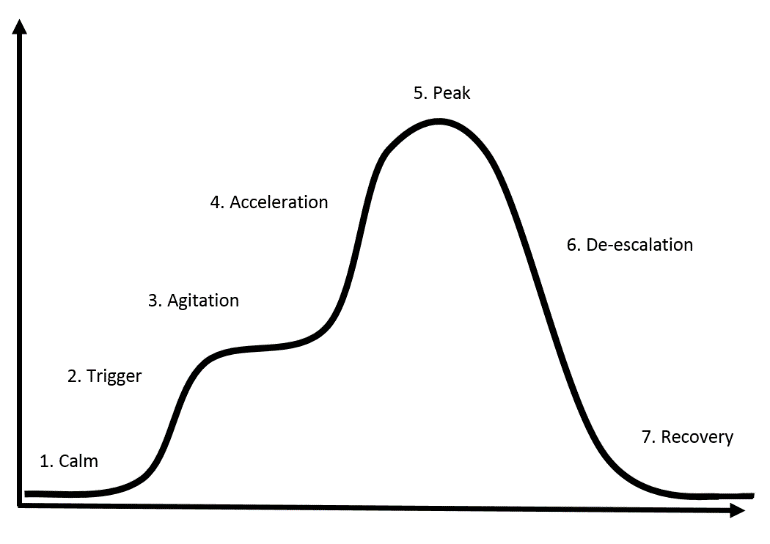 De-EscalationOverall behavior displays confusion
Confusion
Reconciliation
Withdrawal
Denial
Blaming Others
Responsiveness to Directions
Responsive to Manipulative or Mechanical Tasks
Avoidance of Discussion
Avoidance of Debriefing
Colvin, G., & Scott, T. (2015). Managing the cycle of acting-out behavior in the classroom (2nd Edition). Thousand Oaks, CA: Corwin.
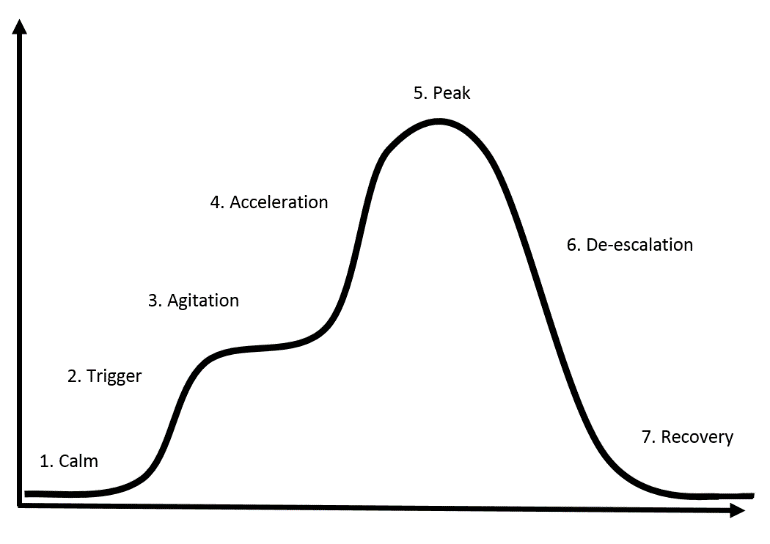 De-EscalationOverall behavior displays confusion
Strategies:
Intervention is focused on monitoring for re-escalation of behavior.
Monitor for health/safety of all involved
Avoid blaming- provide opportunity for non-judgmental discussion
Allow cool-down time and space
Engage in independent work- provide easy/concrete tasks
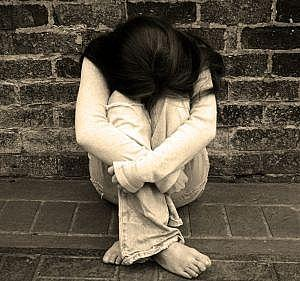 Colvin, G., & Scott, T. (2015). Managing the cycle of acting-out behavior in the classroom (2nd Edition). Thousand Oaks, CA: Corwin.
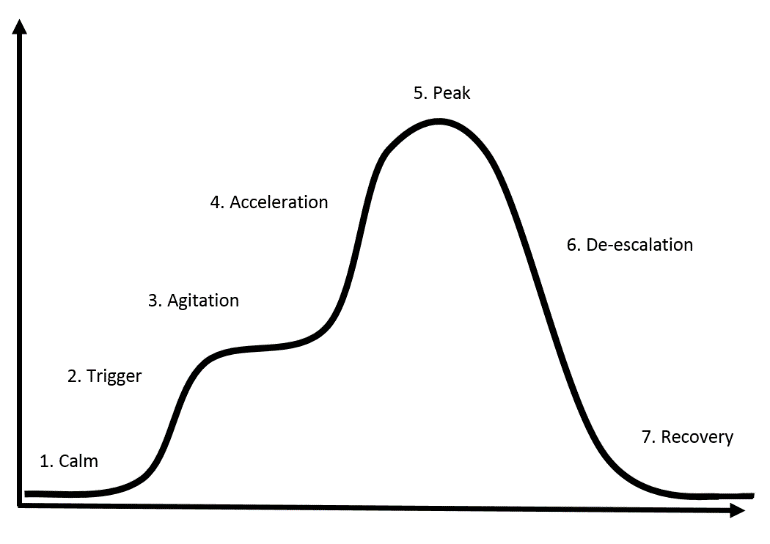 RecoveryOverall behaviors show eagerness for busy work and reluctance to interact or discuss.
Eagerness for Independent Work or Activity
Subdued Behavior in Group Work
Subdued Behavior in Class Discussions
Defensive Behavior
Avoidance of Debriefing
Colvin, G., & Scott, T. (2015). Managing the cycle of acting-out behavior in the classroom (2nd Edition). Thousand Oaks, CA: Corwin.
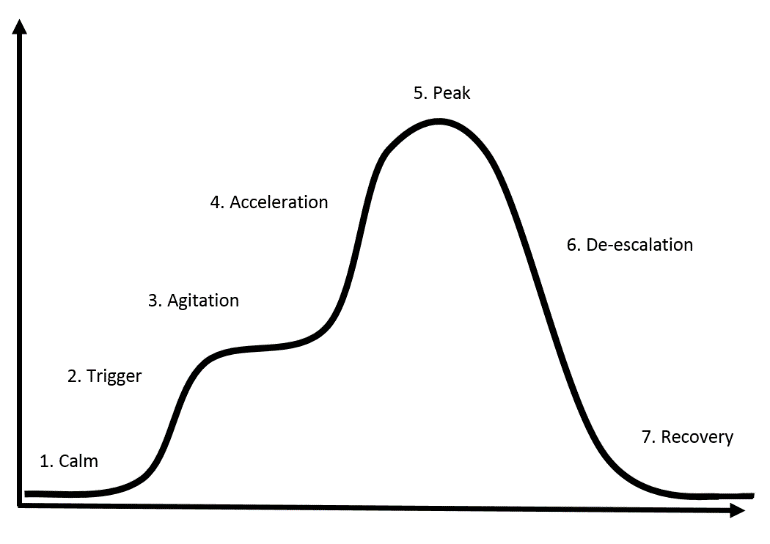 RecoveryOverall behaviors show eagerness for busy work and reluctance to interact or discuss.
Strategies:
Intervention focuses on returning to normal activities.
Follow through with consequences-but do not disrupt flow of instruction.
Positively reinforce any displays of appropriate behavior
Debrief/rehearse problem solving routine
Colvin, G., & Scott, T. (2015). Managing the cycle of acting-out behavior in the classroom (2nd Edition). Thousand Oaks, CA: Corwin.
Debriefing Session
Facilitates transition back to task/activity… not further negative consequence.
Goal is to increase appropriate behavior
Focus on problem solving
Pinpoint events that contributed to the incident
Teach replacement behaviors
Debriefing activities and forms
The Acting Out Cycle…
Reflect on each phase
What phases do you feel most knowledgeable about? 
What strategies do you feel comfortable implementing? 
What professional learning avenues would be useful for building knowledge and confidence?
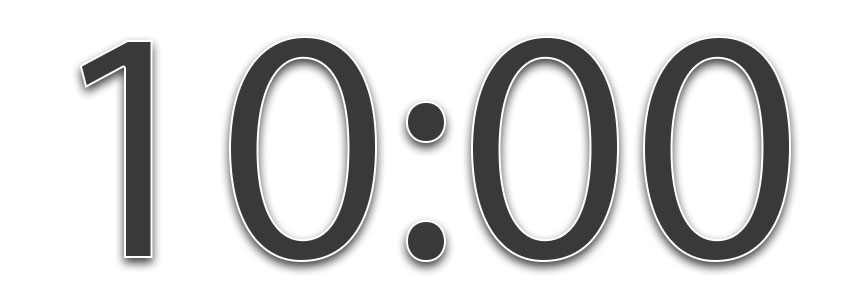 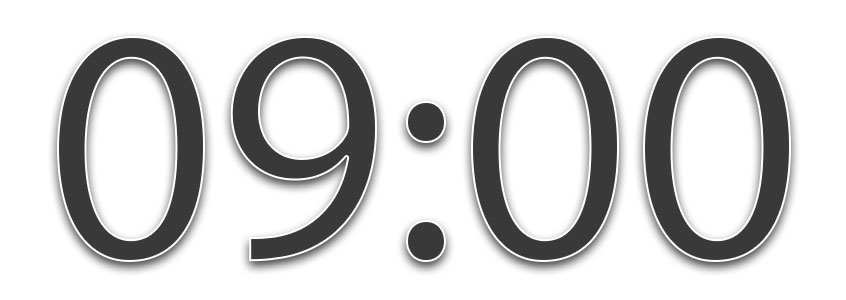 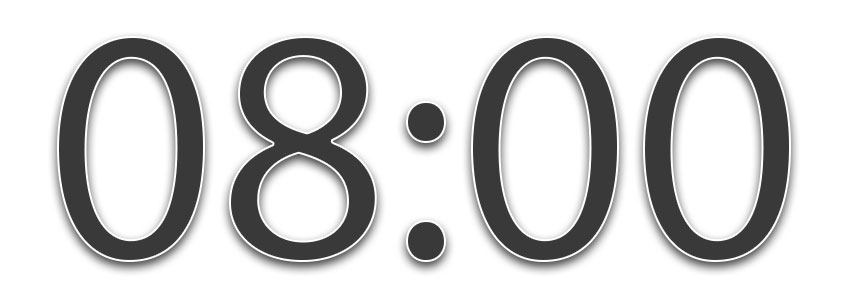 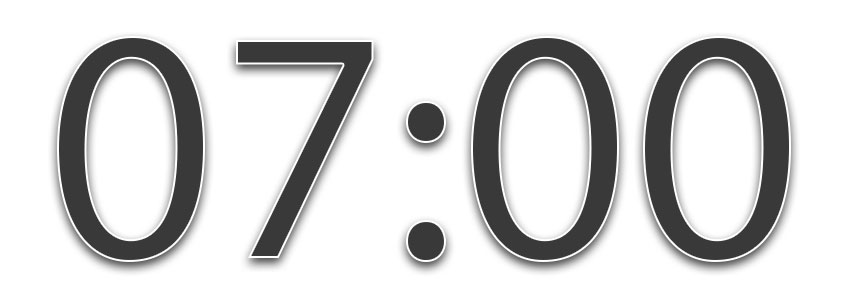 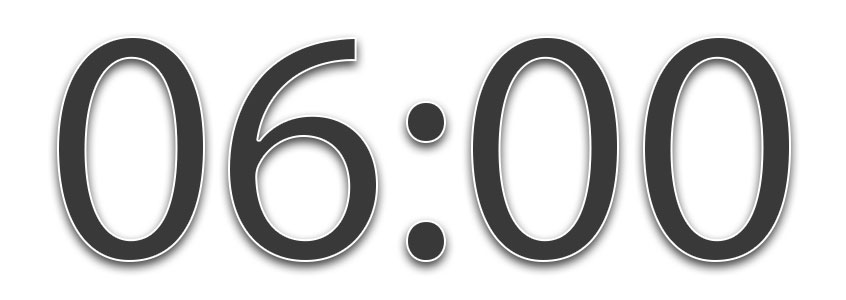 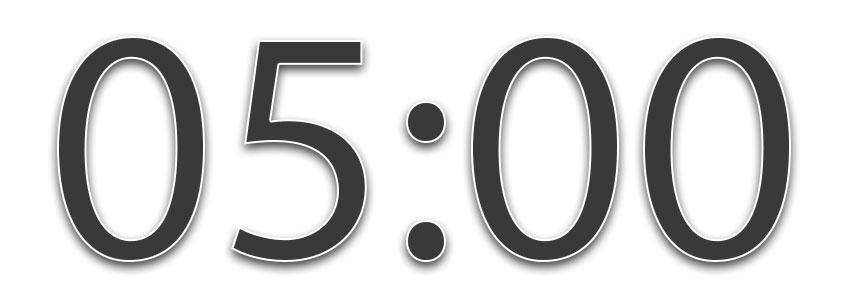 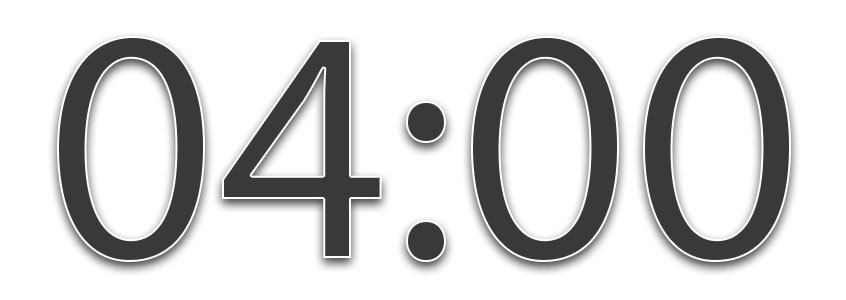 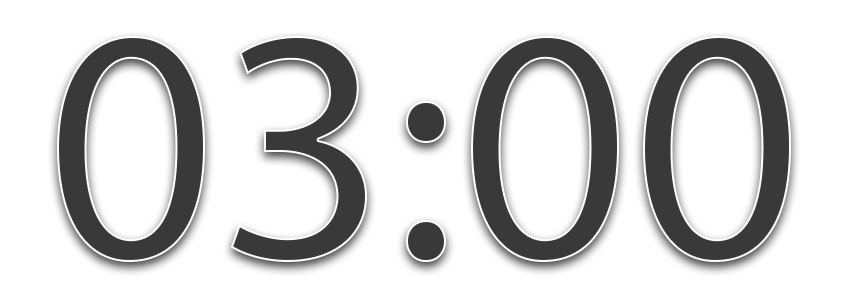 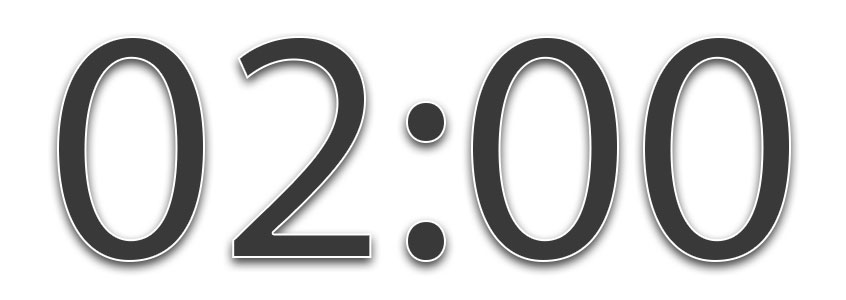 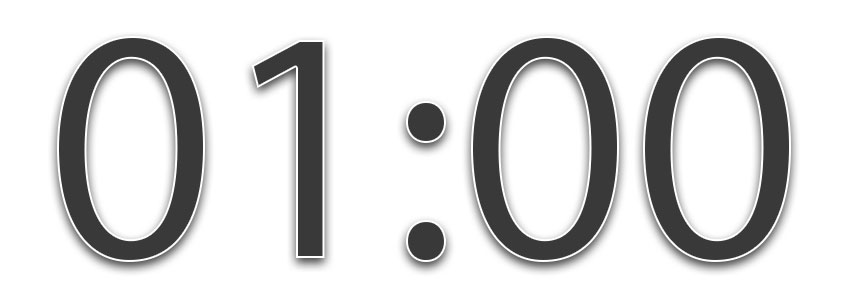 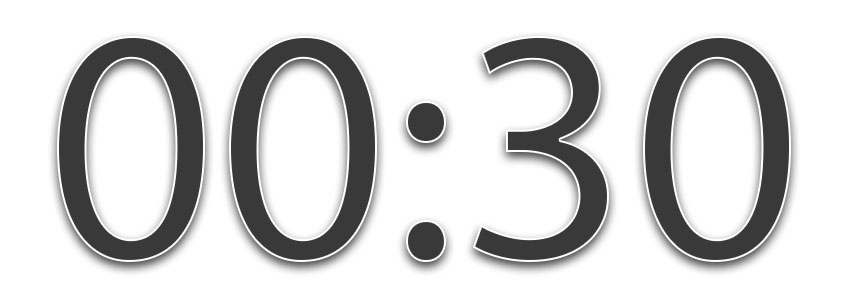 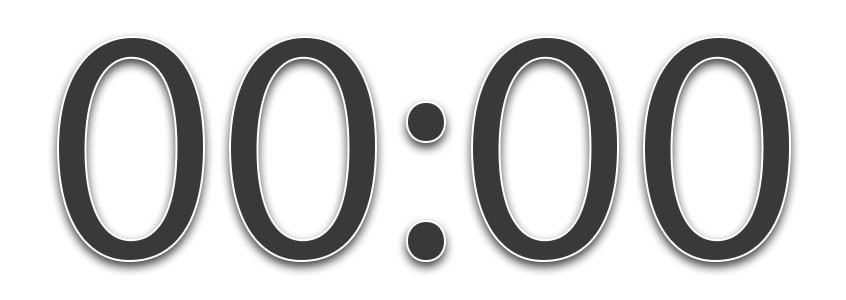 Pathways to Success: Understanding Educator-Student Interactions
Defusing Off-Task Behavior
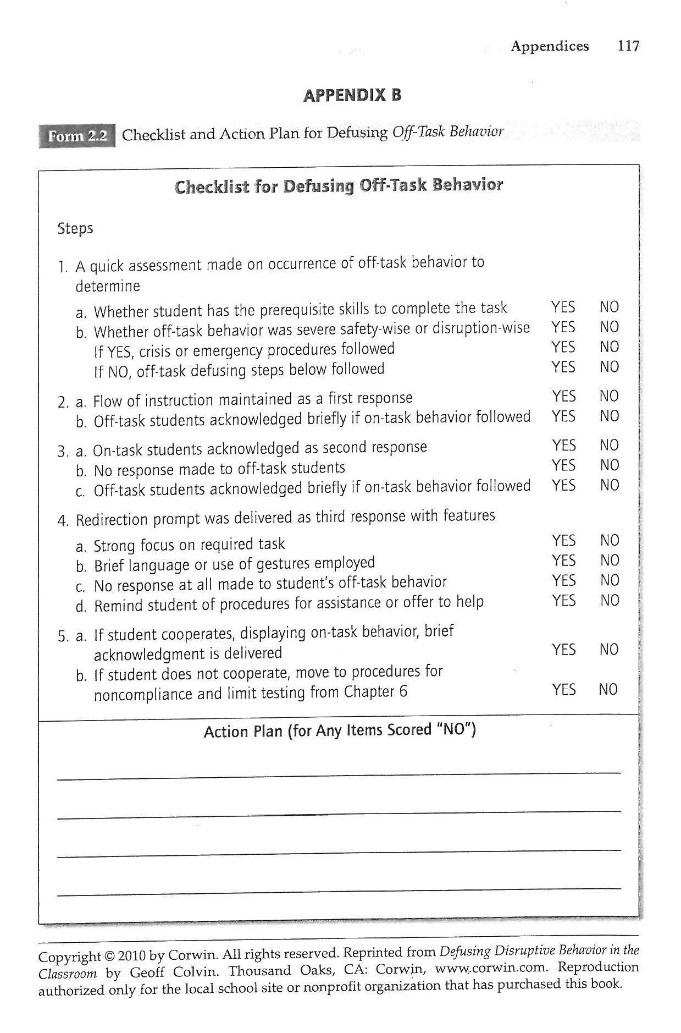 Assess the situation: determine “can’t do” or “won’t do”  (Is it an emergency situation? If so, follow crisis procedures. If not, follow off-task defusing steps).
Maintain the flow of instruction.
Recognize on-task students, making no response to off-task students. 
Redirect (focus on task, brief language/gestures, prompt student of procedures for asking for help).
Praise compliance.
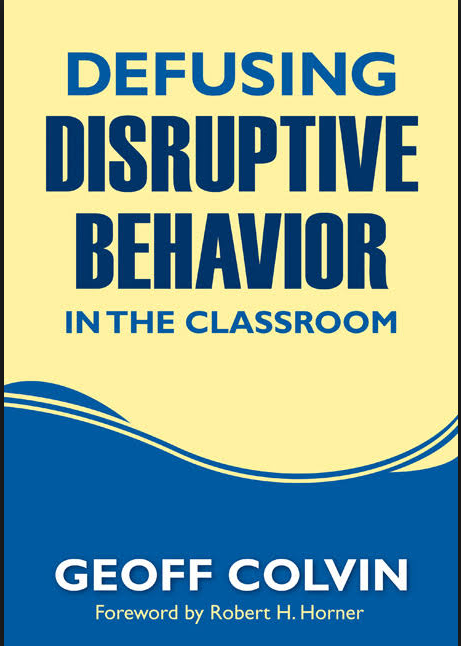 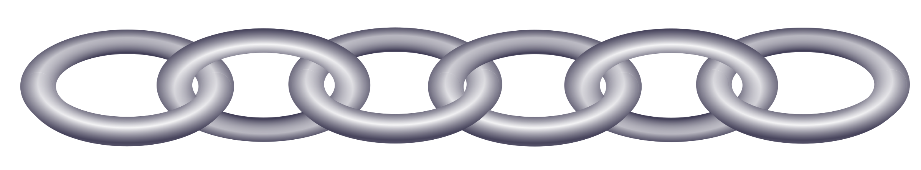 Four Key Strategies
Take an instructional approach to behavior school wide.

Intervene early in the acting out cycle.

Learn strategies to intervene at each stage in the acting out cycle.

Be respectful at all times.
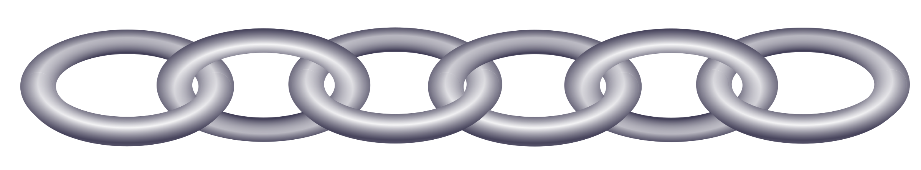 Tier 3: Building a De-escalation Plan
Planning
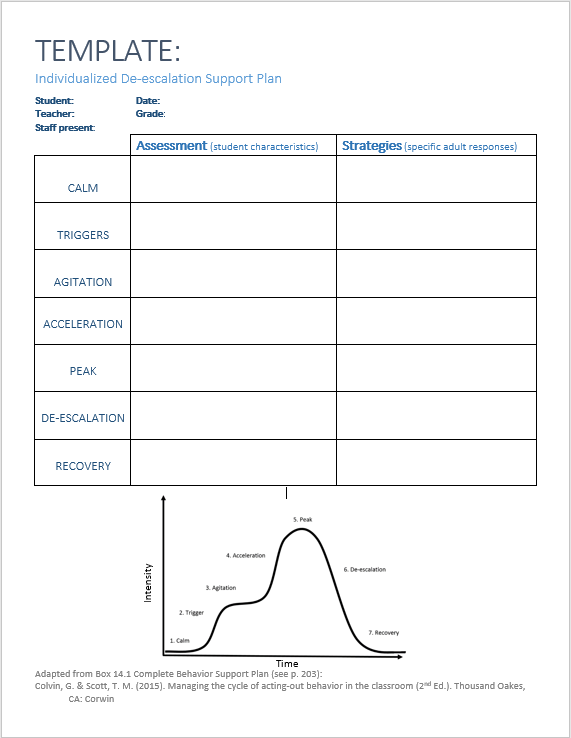 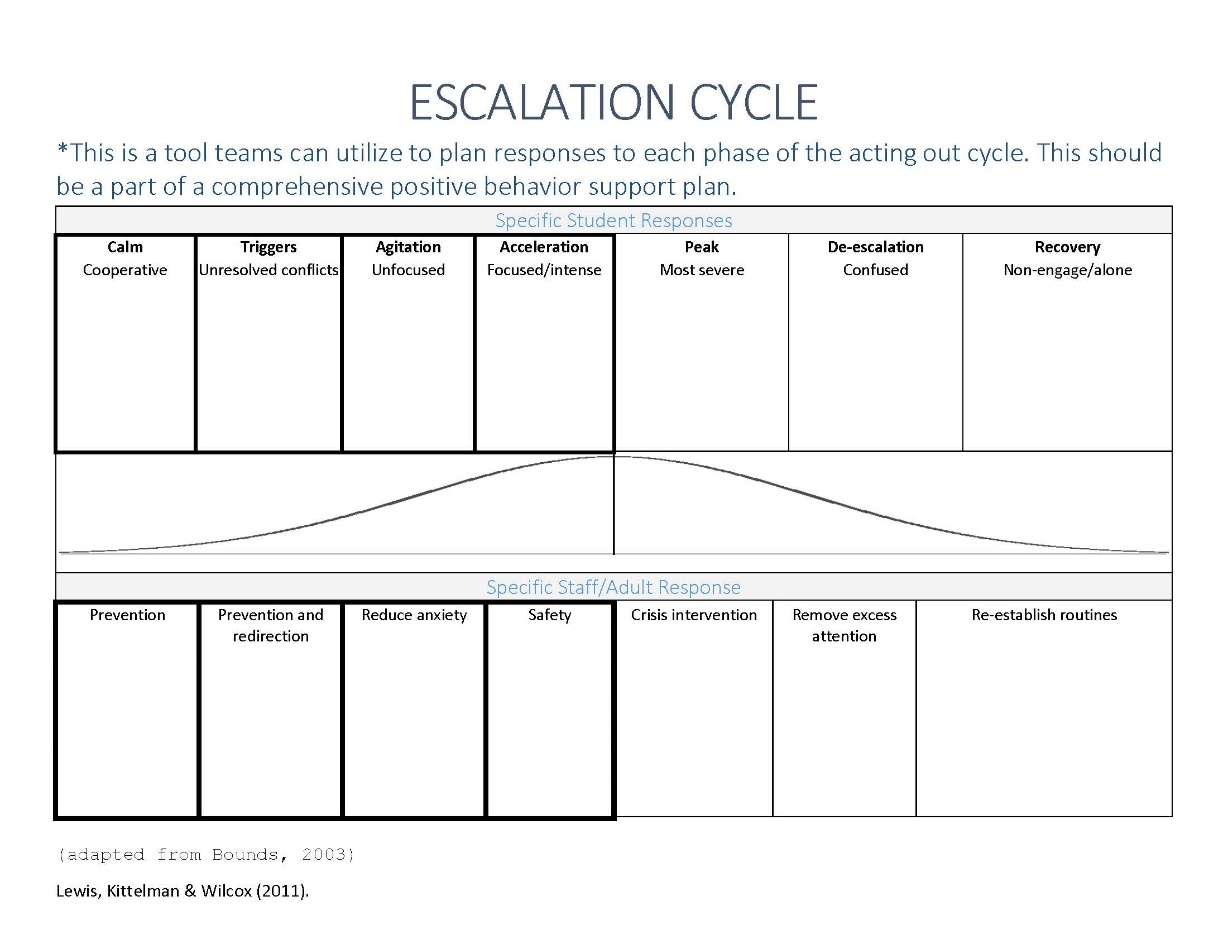 See Implementation folder for
“Individualized De-escalation Support Plan”
Sample Intervention Grid
Individual De-escalation Support Plan…
Visit the Professional Learning tab on ci3t.org and explore resources available for the “Tier 3: Individual De-Escalation Support Plan for Managing the Acting Out Cycle”
Do you have this in place as a Tier 3 intervention?
How might this be useful for the work you do?
What questions do you have?
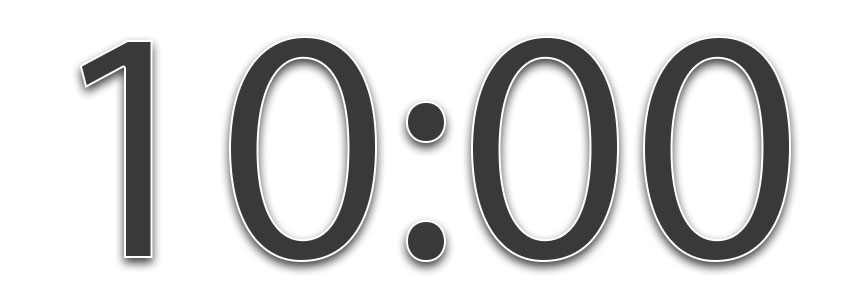 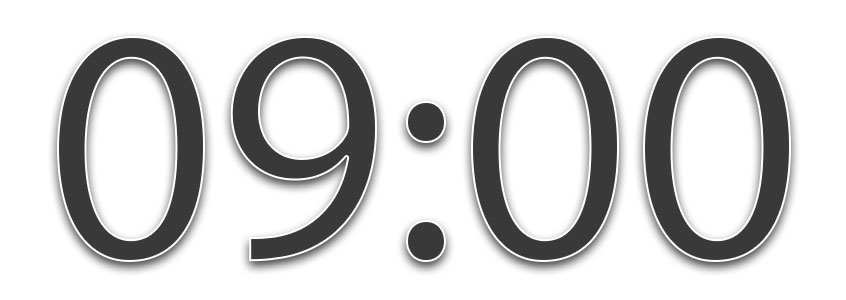 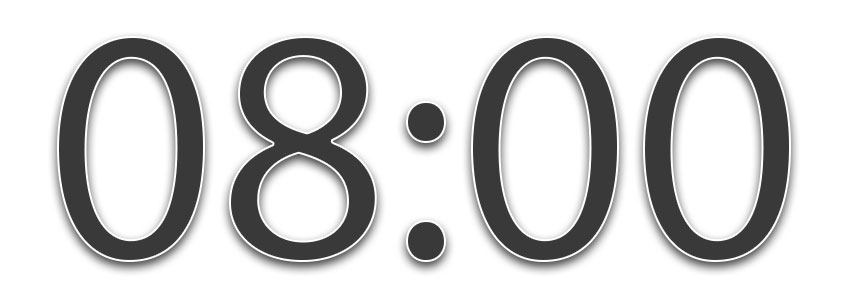 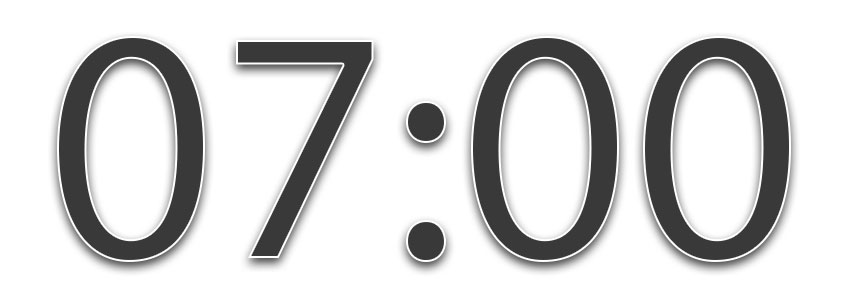 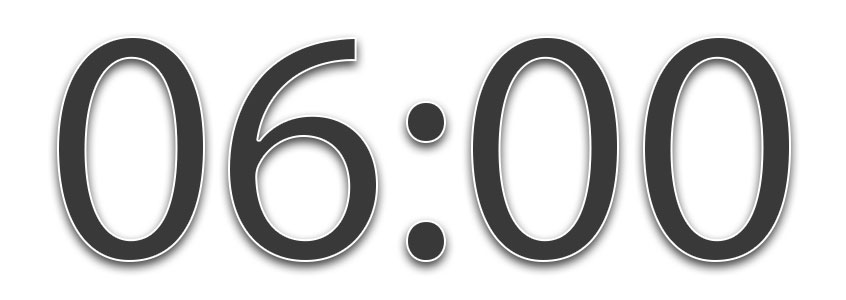 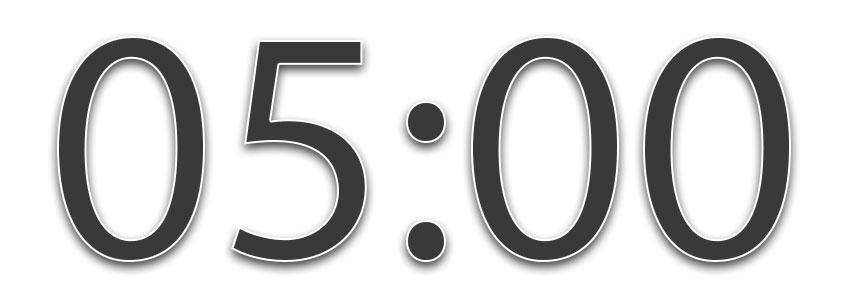 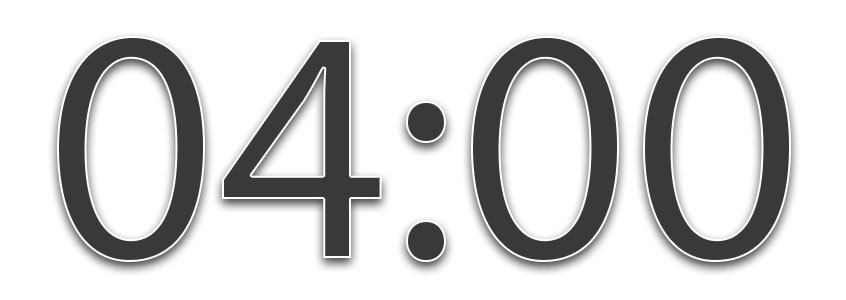 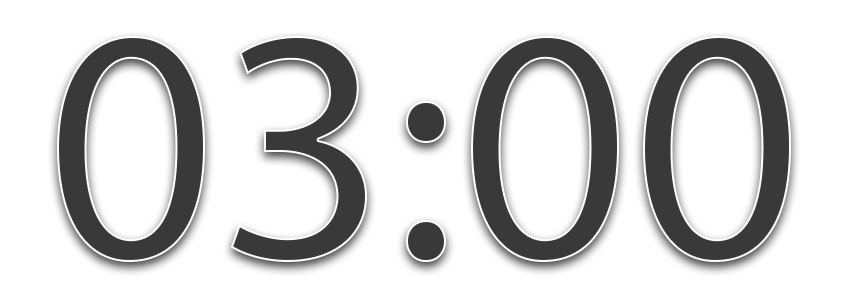 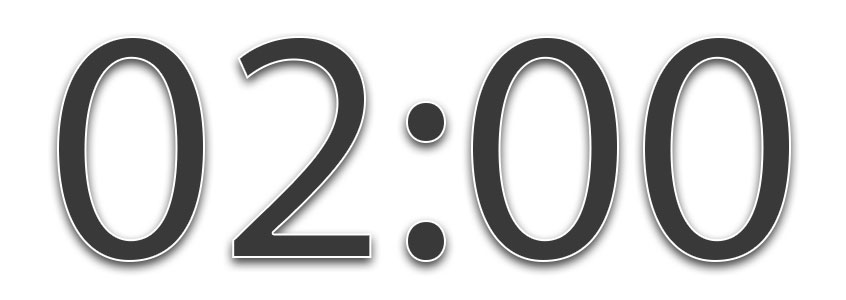 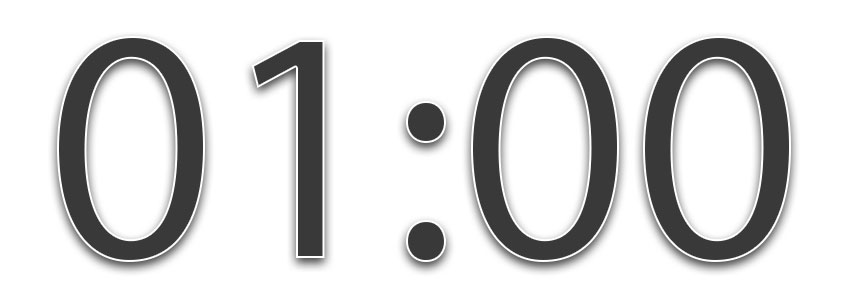 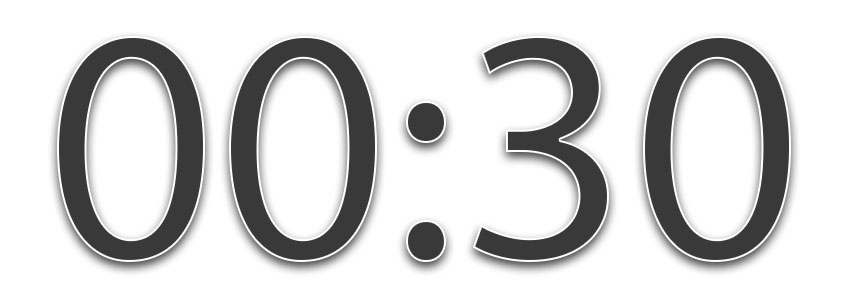 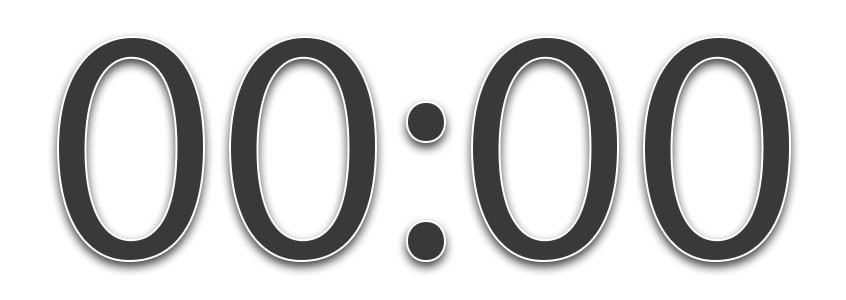 Wrapping up: Resources and Questions
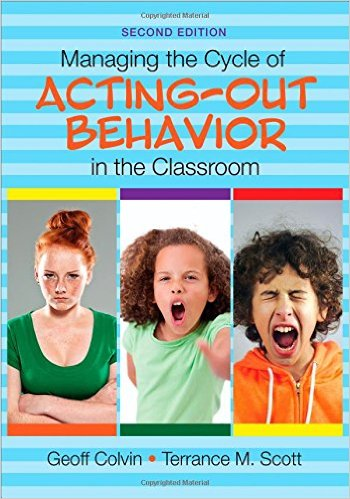 Resources
Addressing Disruptive and Noncompliant Behaviors: Understanding the Acting-Out Cycle with Kathleen Lane: http://iris.peabody.vanderbilt.edu/module/bi1/
Midwest Symposium for Leadership in Behavior Disorders: www.mslbd.org
Association for Positive Behavior Support: www.apbs.org 
Dr. Geoff Colvin’s Behavior Associates: http://www.behaviorassociates.org/ 
Building and Sustaining Student Engagement Project: (strategy briefs) http://k12engagement.unl.edu/
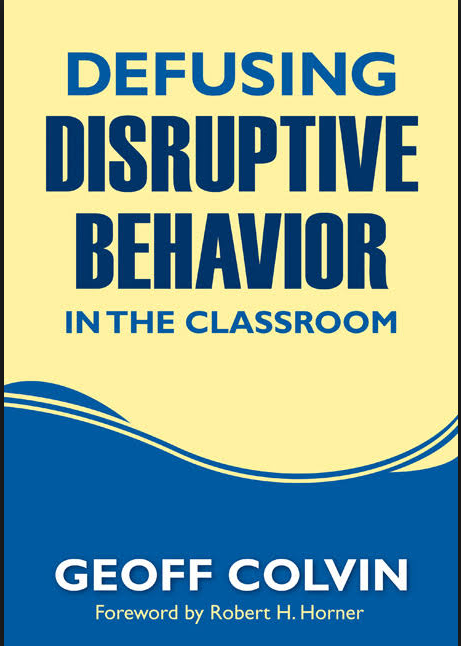 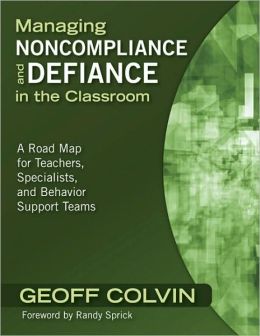 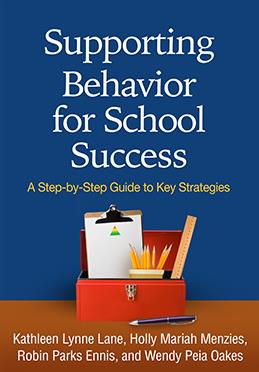 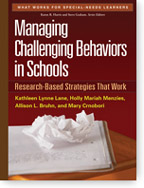 PBIS.org
On Demand Resources
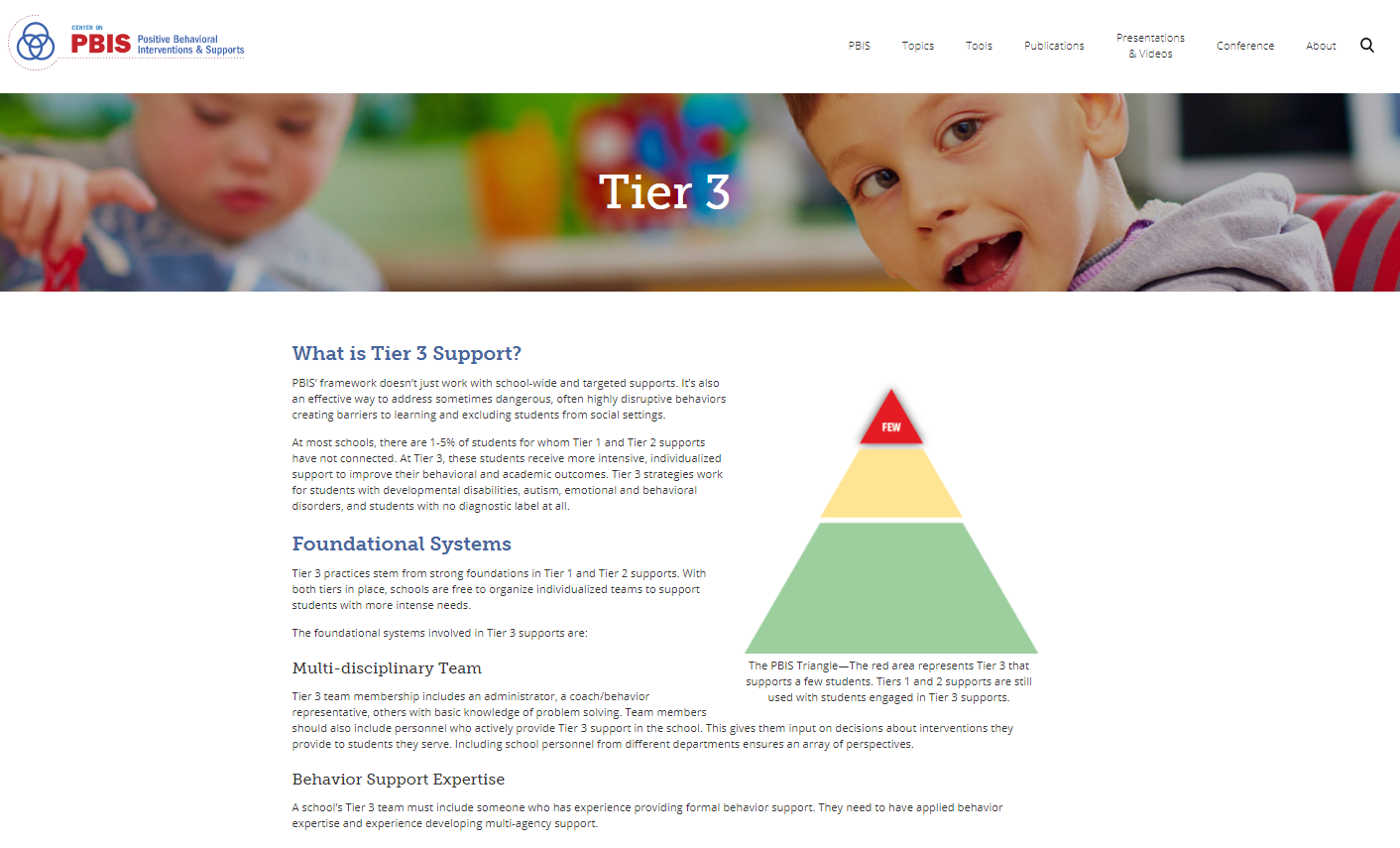 Very useful to find research on specific interventions

PowerPoint presentations are available for some interventions

Training modules are available on PBIS aspects and interventions

Some tools and measures are available to be viewed 

Quick FAQs on secondary and tertiary interventions
Ci3T.org
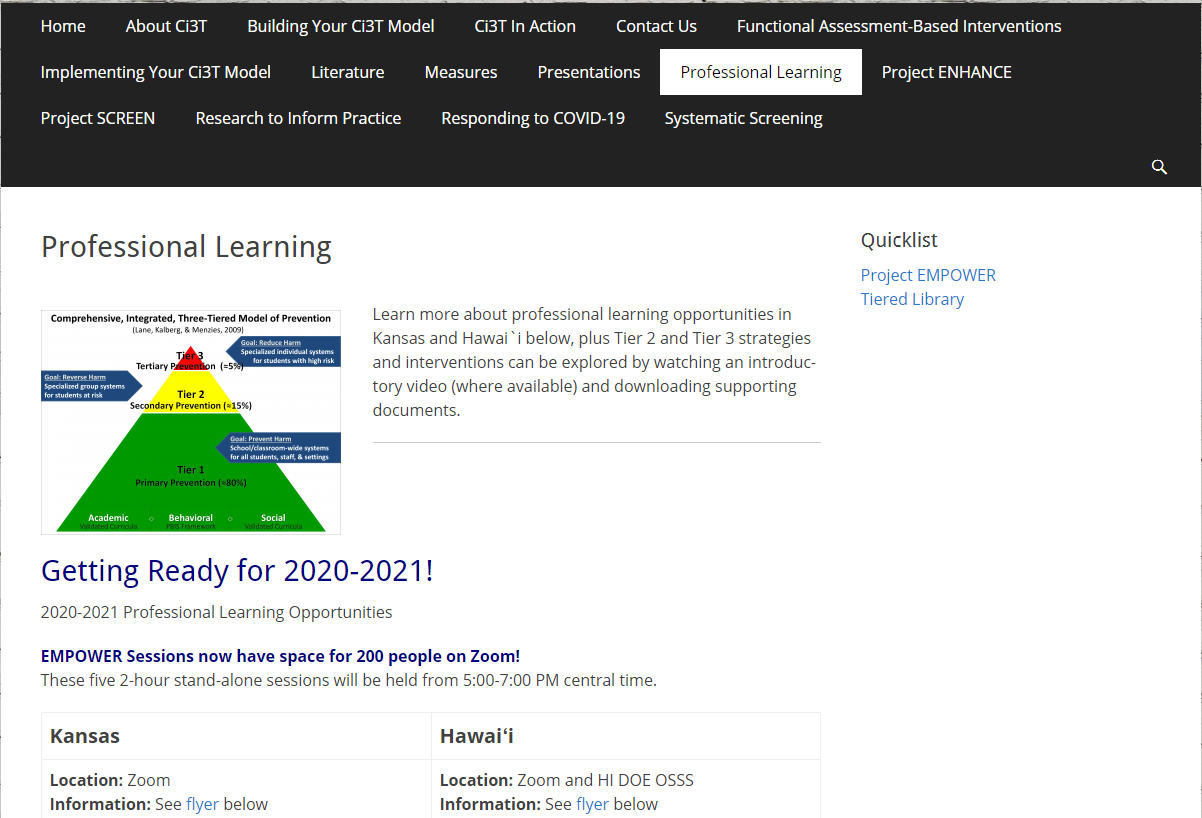 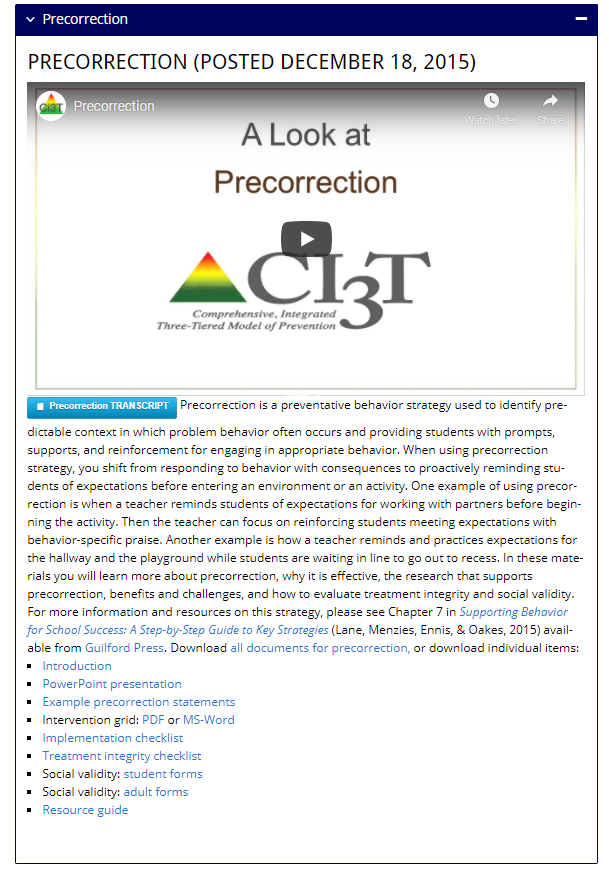 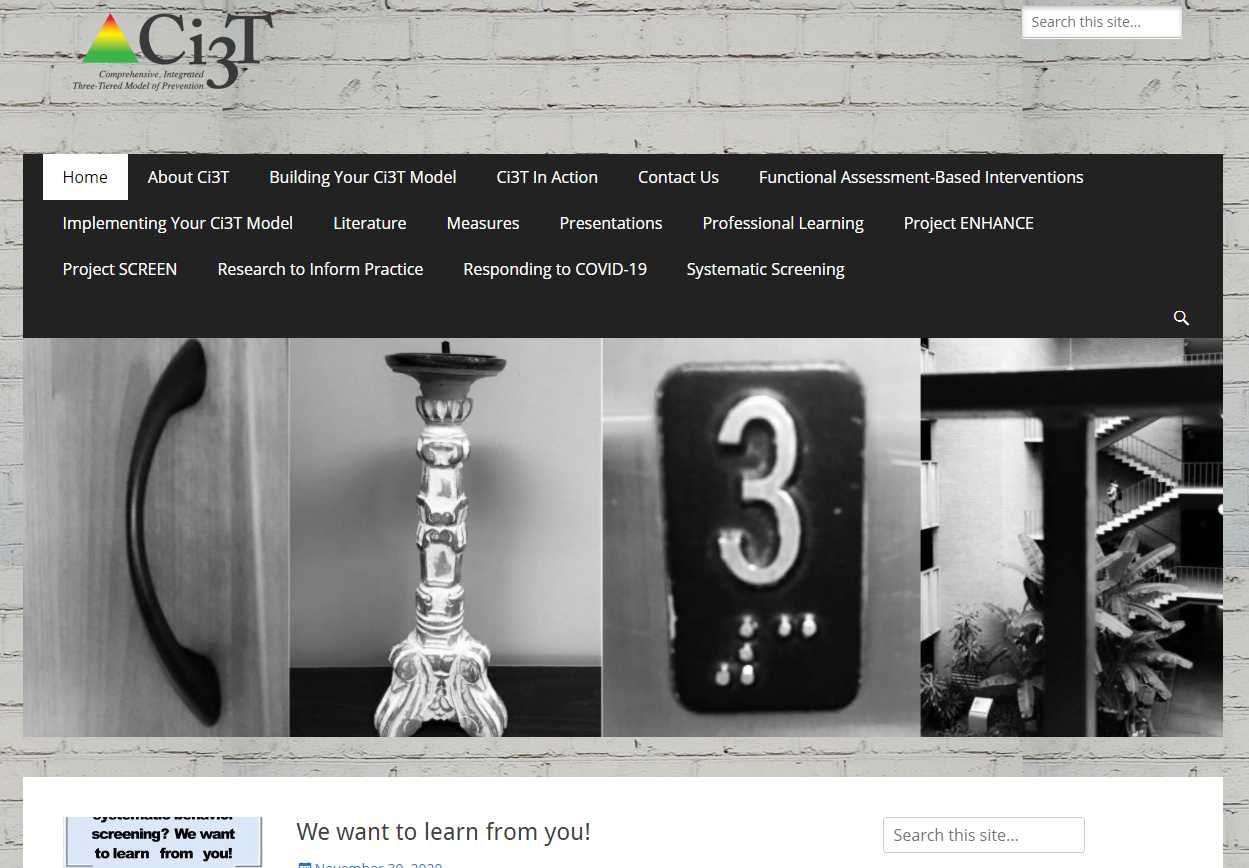 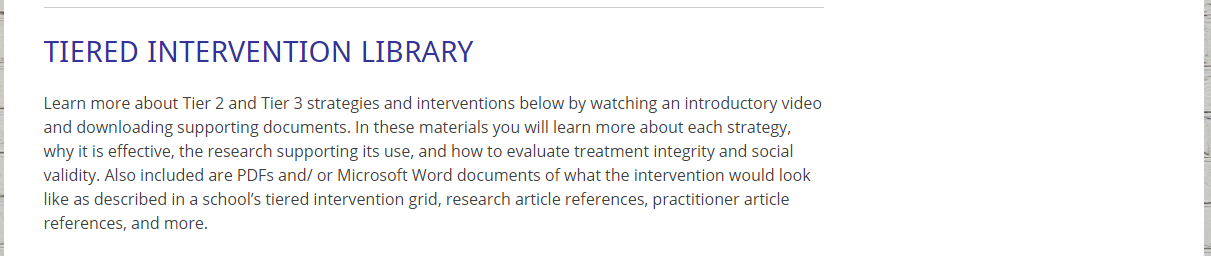 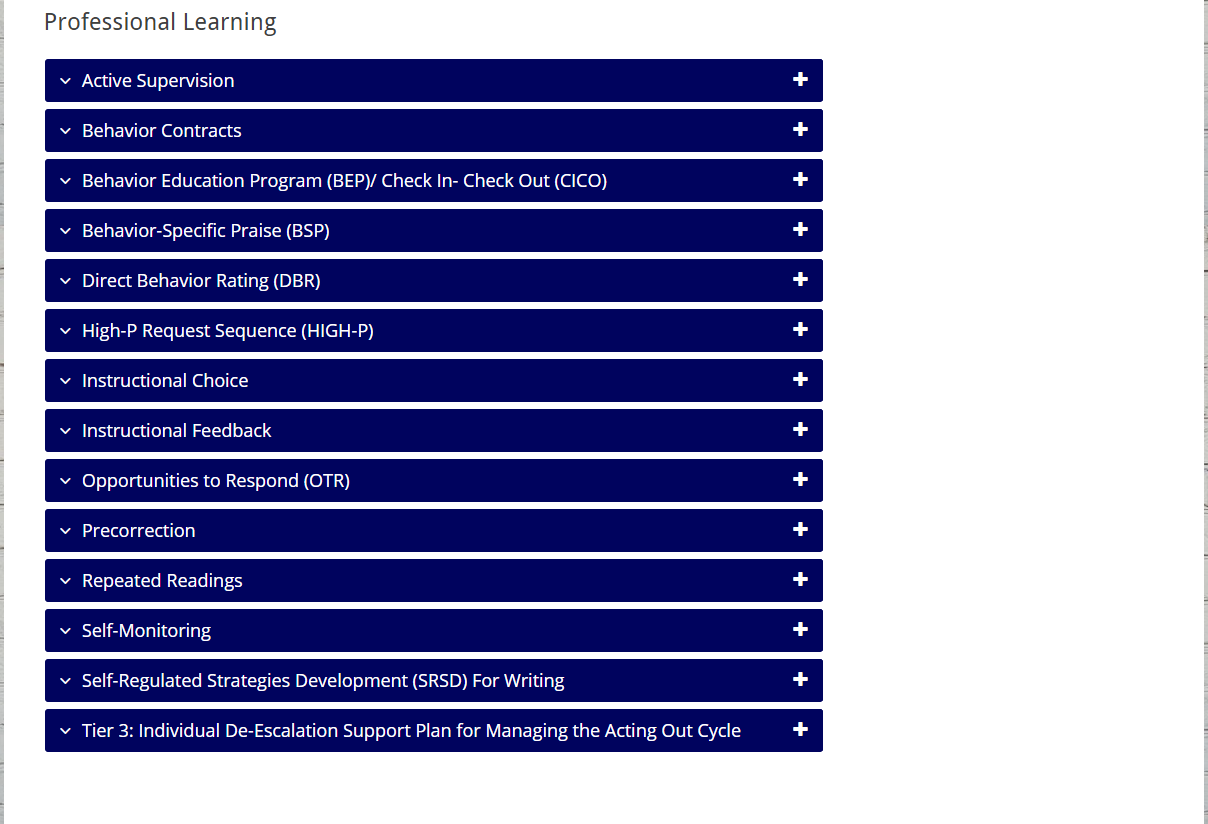 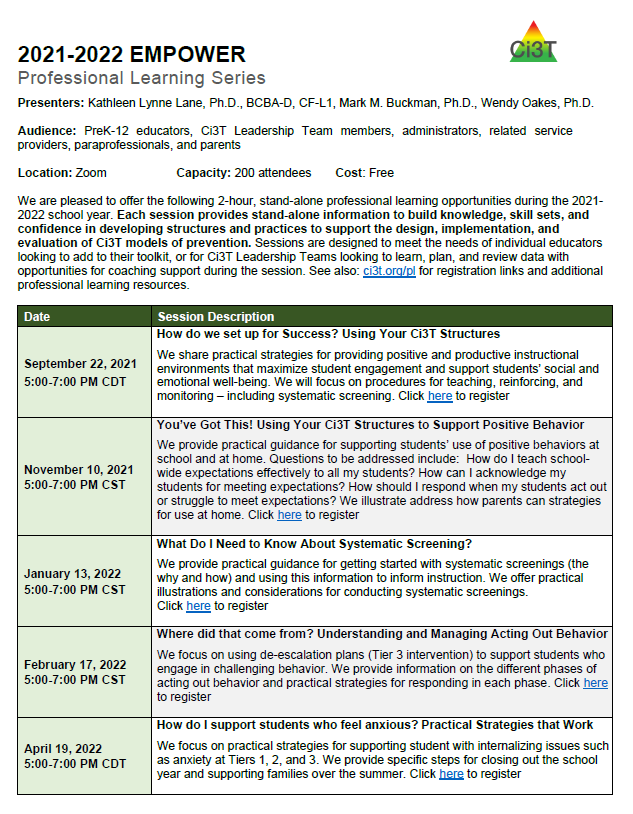 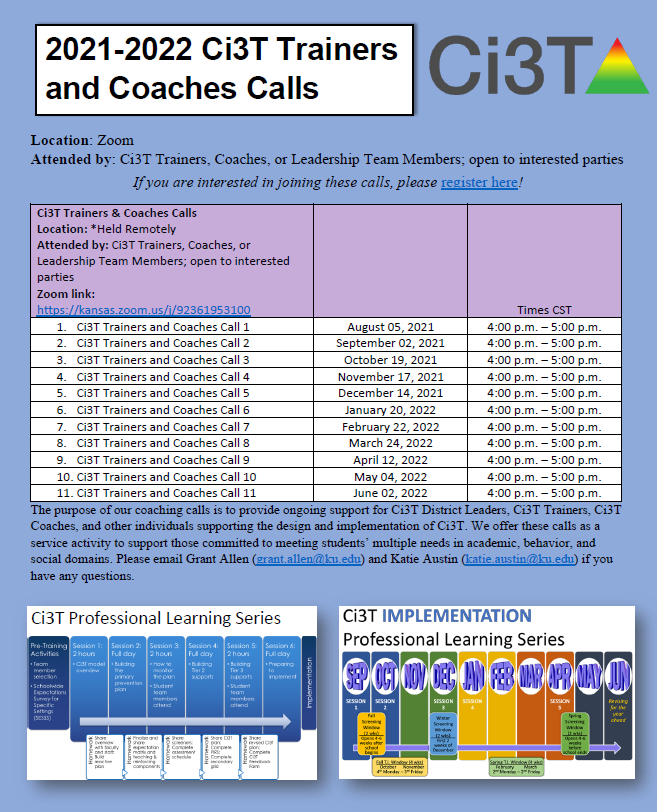 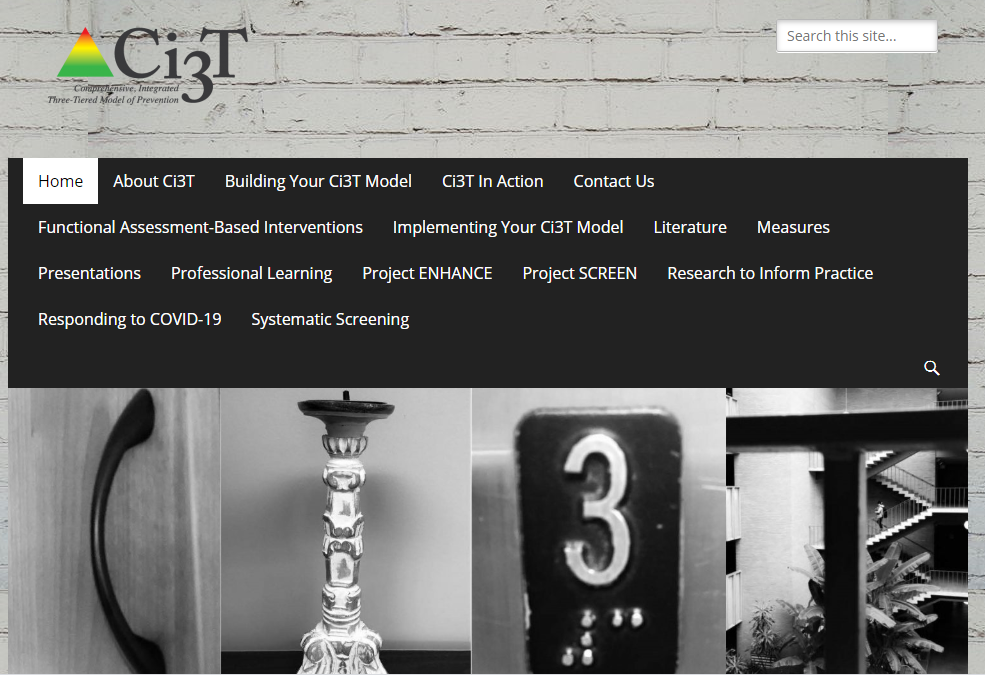 Thank you!